LA CONFIRMACIÓN
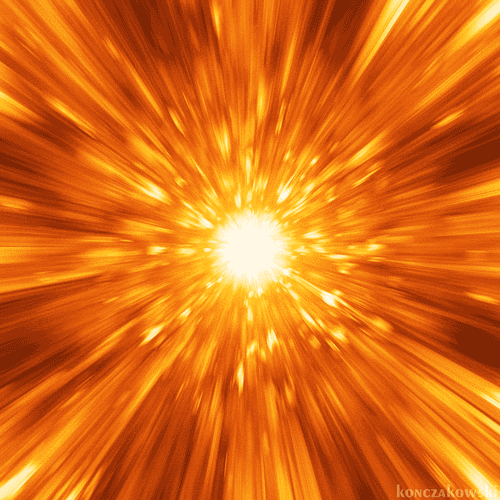 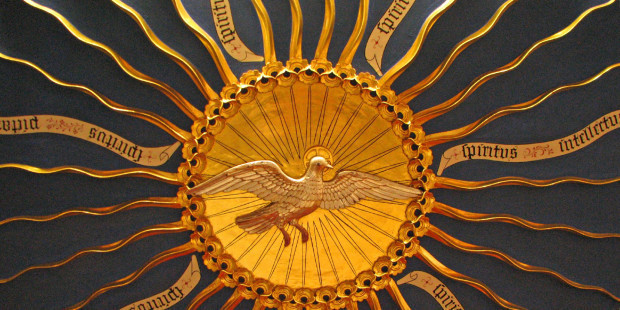 Cuestiones previas
Signos y significado
Textos Bíblicos
Rito de la Celebración
Evaluación
Hacer 
clic
con pausa
CUESTIONES PREVIAS
¿QUIEN PUEDE  RECIBIR
LA CONFIRMACIÓN?
"Todo bautizado aún no confirmado, puede y debe recibir el Sacramento de la Confirmación, para que la Iniciación Cristiana sea completa”.

La Confirmación como el Bautismo, imprime en el cristiano un signo espiritual o carácter indeleble;
por eso este Sacramento 
sólo se puede recibir una vez en la vida”.
.
CUESTIONES PREVIAS
CONDICIONES PARA EL CONFIRMANDO
El candidato a la Confirmación 
que ya ha alcanzado el uso de razón debe: 
Profesar la fe y estar en estado de gracia. 
Tener la intención de recibir el Sacramento. 
Y estar  preparado para asumir su papel 
de discípulo y testigo de Cristo, 
en la comunidad eclesial 
y en los asuntos temporales.” 
Hay que prepararse con una oración más intensa 
para recibir con docilidad y disponibilidad 
la fuerza y la gracia del Espíritu Santo. Hech 1, 14
CUESTIONES PREVIAS
EFECTOS
" El efecto de la Confirmación  
es la efusión plena del Espíritu Santo como fue concedida a los Apóstoles el día de  Pentecostés.
	Por este hecho, la Confirmación confiere crecimiento y profundidad a la gracia bautismal:
* Nos introduce más profundamente en la filiación divina que nos hace decir “Abba-Padre”
* Nos une más firmemente a Cristo
* Aumenta en nosotros los dones del Espíritu Santo:   sabiduría, inteligencia, consejo, fortaleza, ciencia, piedad y  santo temor de Dios.
CUESTIONES PREVIAS
MINISTRO
Los Obispos 
son los sucesores de los Apóstoles  y han recibido la plenitud del sacramento del Orden. 
	Por esta razón, la administración  de este sacramento por ellos mismos o por un Delegado    pone de relieve que la Confirmación 
tiene como efecto 
unir más íntimamente  a la Iglesia, 
a sus orígenes apostólicos 
y a su misión de dar testimonio de Cristo".
CUESTIONES PREVIAS
LOS PADRINOS
"Para la Confirmación, conviene que los candidatos busquen la ayuda espiritual de un 
PADRINO O MADRINA, 
(si es posible, el mismo del Bautismo):  
que lo presenta al Sr. Obispo para la Unción, 
y  le ayuda después a cumplir fielmente 
las promesas y el compromiso del Bautismo. 
                Para ser espiritualmente idóneo, necesita:
* que sea católico, y confirmado. (No los padres).
* que no tenga impedimento alguno. 
* tenga madurez suficiente para cumplir su misión.
CUESTIONES PREVIAS
SU PREPARACIÓN
"La preparación para la Confirmación, 
debe tener como meta una unión más íntima con Cristo,
 una familiaridad más viva con el Espíritu Santo, 
a fin de poder asumir mejor 
las responsabilidades apostólicas de la vida cristiana.
"Cuídese que a la Confirmación preceda 
una catequesis adecuada 
y que se le facilite a los candidatos una convivencia  eficaz y suficiente con la comunidad cristiana... 
así su deseo de participar en la Confirmación 
podrá ser sincero".
SIGNOS 

Y 

SIGNIFICADO
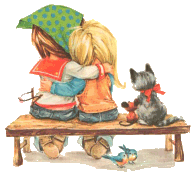 A) LA IMPOSICIÓN DE LAS MANOS
Desde los primeros tiempos, los Apóstoles, comunicaban a los nuevos cristianos, 
mediante la imposición de las manos, el don del Espíritu Santo, destinado a completar la gracia del Bautismo.(Hechos 8,15-17; 19,5-6).
	Es esta imposición de las manos la que ha sido con toda razón considerada, por la tradición de la Iglesia, como el primitivo origen 
del Sacramento de la Confirmación, 
    el cual perpetúa , en cierto modo, en la Iglesia, 
la experiencia de Pentecostés.
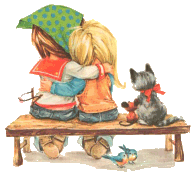 B) LA UNCIÓN CON EL CRISMA
Muy pronto, para mejor significar 
el don del Espíritu Santo, 
se añadió a la imposición de las manos 
una unción con óleo perfumado (Santo Crisma). 			Esta unción ilustra el nombre de "cristiano" 
que significa, "ungido" y que tiene su origen 
en el nombre de Cristo, 
al que Dios "ungió con el Espíritu Santo”.
     Y este rito de la Unción existe hasta nuestros días tanto en Oriente como Occidente.
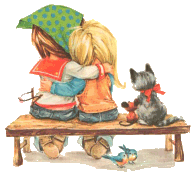 EL ACEITE
En la S. Escritura 
posee numerosas significaciones:
	* El aceite es signo de abundancia. 
(Dt 11,14)
	* Y de alegría. (Sal 23,3: 104,15)
	* Purifica (antes y después del baño)
	* Fortalece y agiliza (atletas y luchadores)
	* Cura, suaviza los golpes y heridas: 
Lc 10,34. 

El ungido irradia 
belleza, santidad y fuerza.
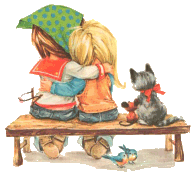 Todas estas significaciones 
se dan 
en la Confirmación:
* La Unción con el Santo Crisma ( aceite de oliva mezclado con perfumes y consagrado por el
Sr. Obispo el Jueves Santo), después del Bautismo,
en la Confirmación, y en la Ordenación, 
es el signo de una consagración.
	Por la Confirmación, los que son ungidos, participan en la misión de Jesucristo
 y en la plenitud del Espíritu Santo que Éste posee, 
a fin de que toda su vida desprenda 
el buen olor de Cristo. 
Por medio de esta unción, el confirmando 
        recibe la marca, el sello del Espíritu Santo.
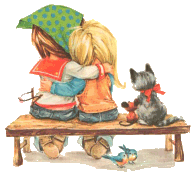 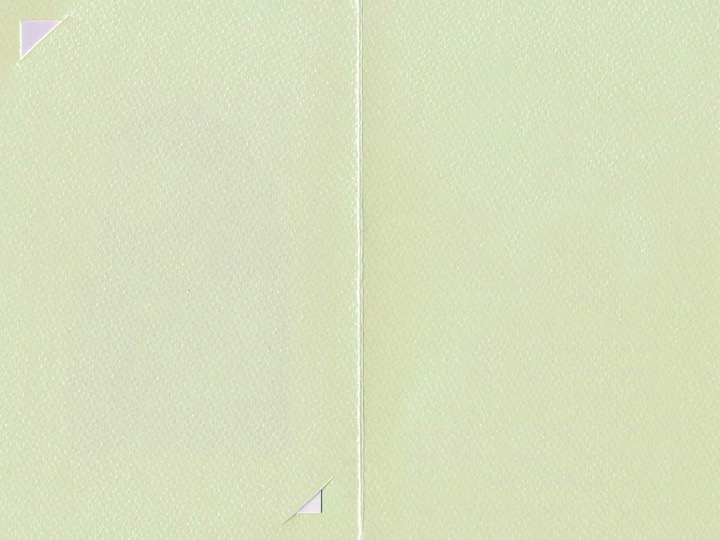 Textos Bíblicos
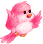 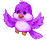 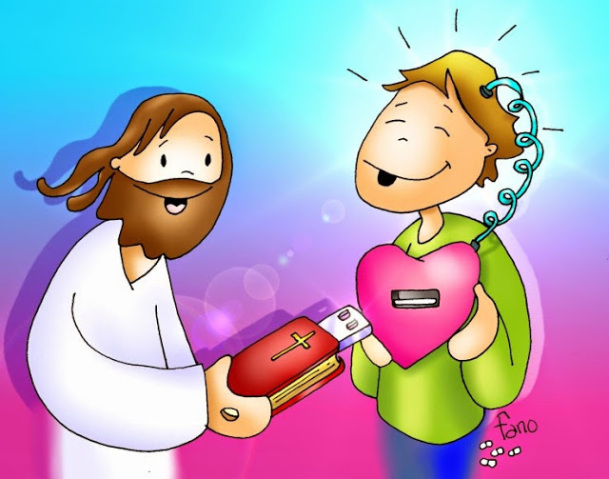 Génesis 1,1

En el principio 
creó Dios 
los cielos y la tierra.
Y la tierra estaba 
sin orden
y vacía.

Y las tinieblas cubrían 
la superficie del abismo.

Y el Espíritu de Dios
se movía 
sobre la superficie 
de las aguas.
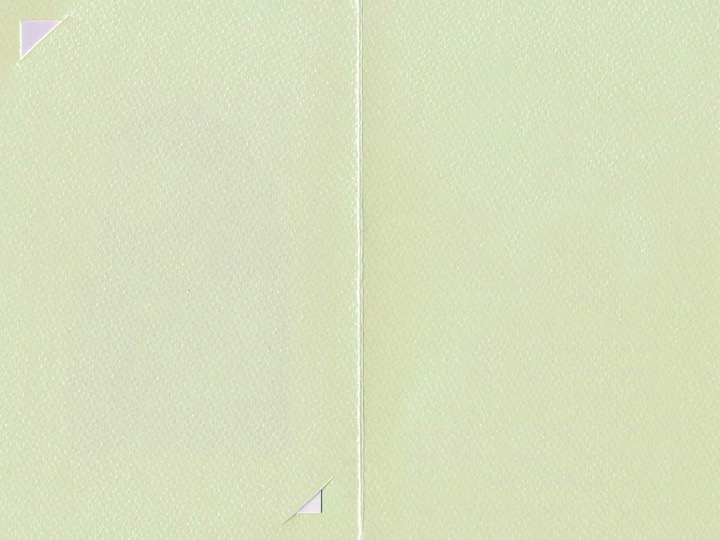 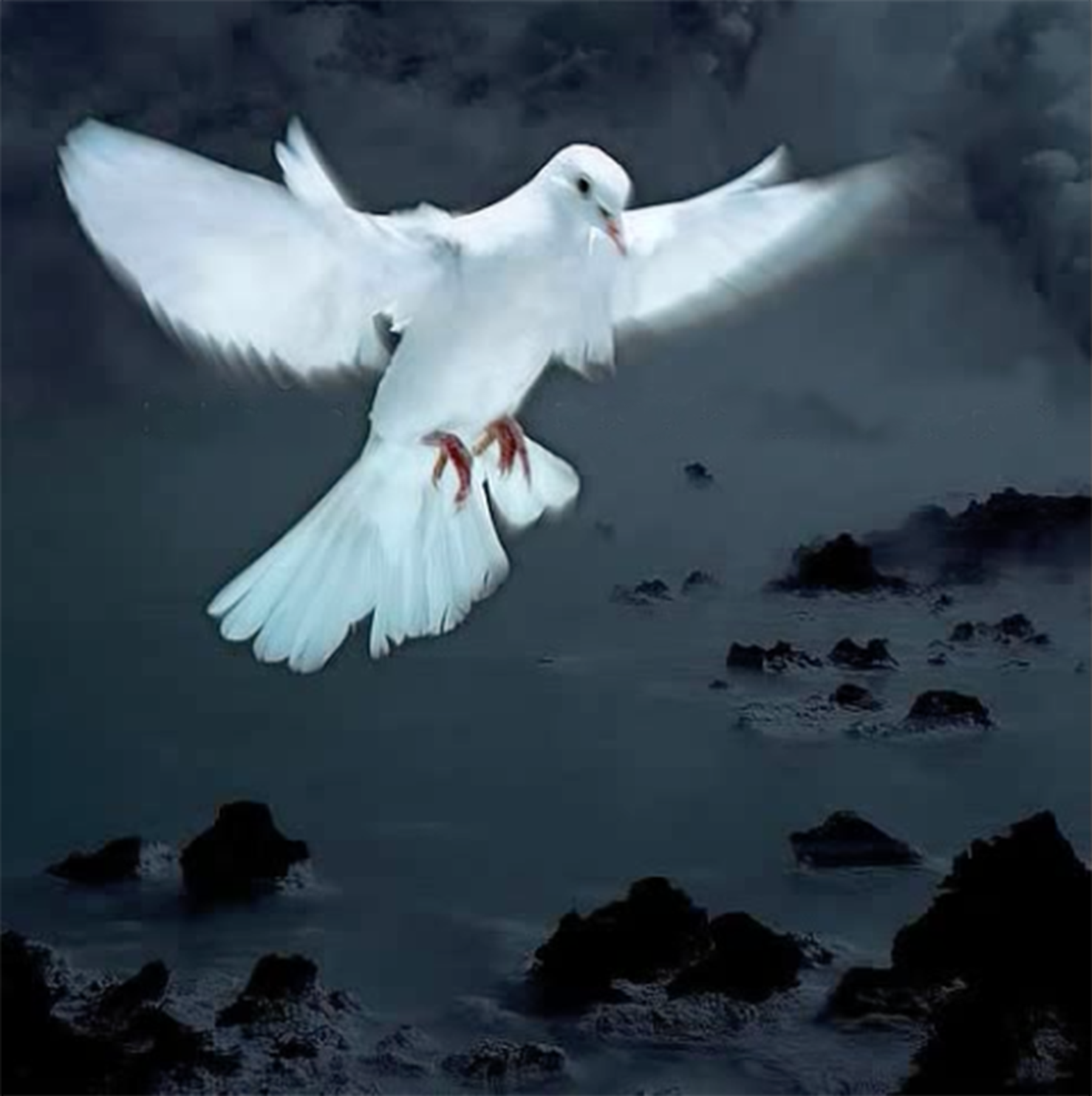 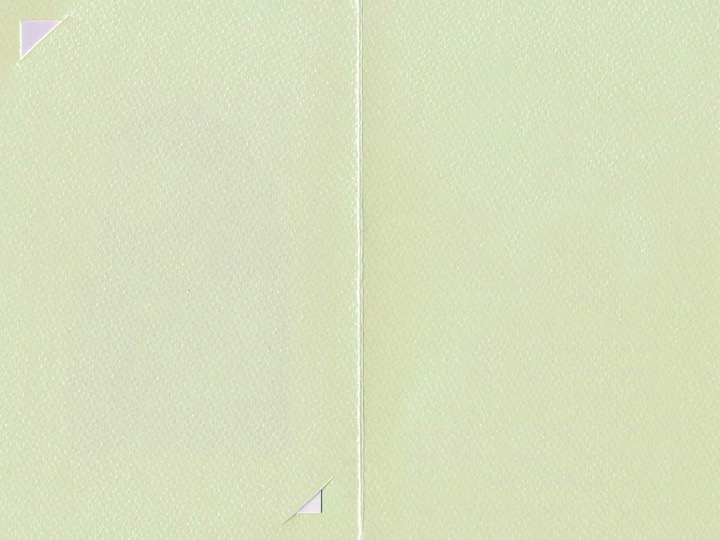 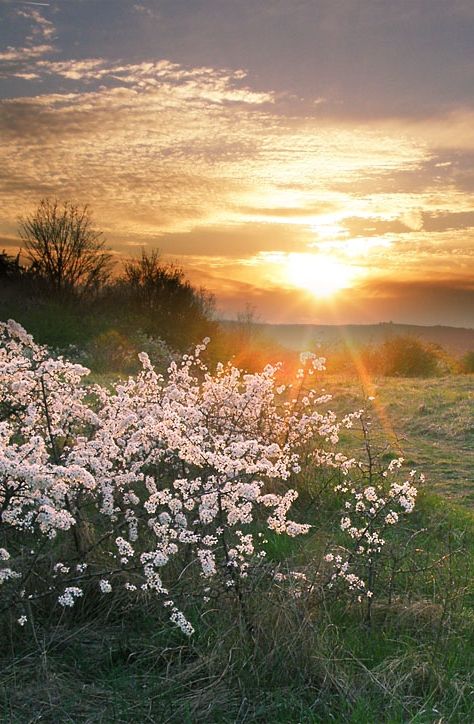 Ezequiel 37,1-14


El Espíritu del Señor
me sacó y me colocó 
en medio de un valle 
lleno de huesos
y me dijo
profetiza en mi nombre:

“Yo mismo infundiré 
sobre vosotros 
espíritu y viviréis 
y sabréis 
que yo soy el Señor”.
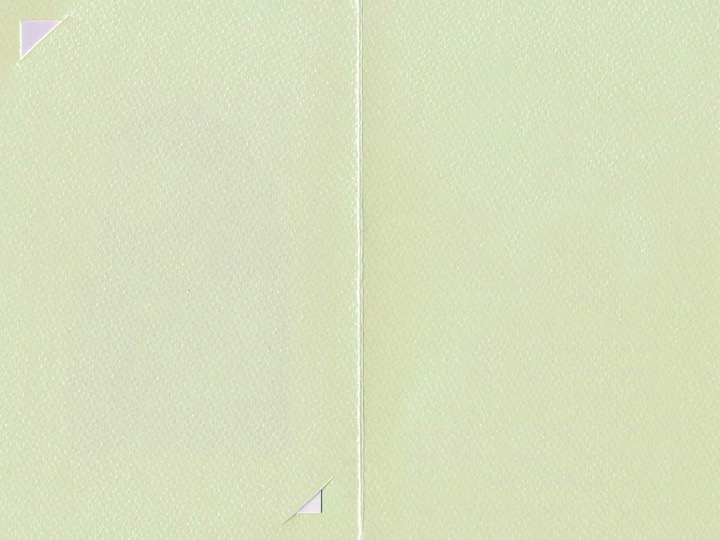 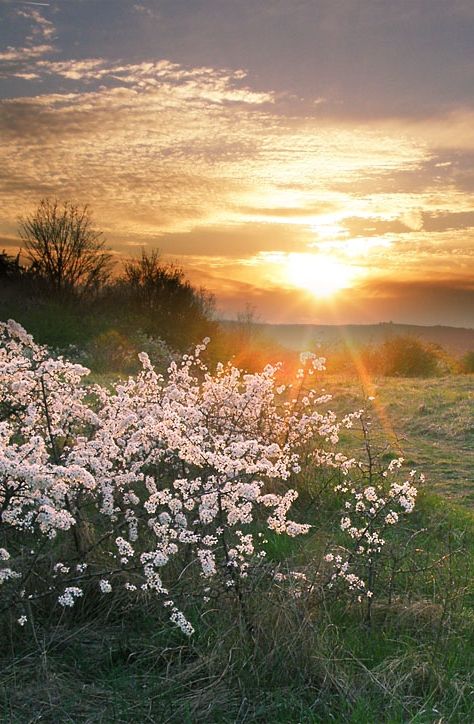 Ezequiel 37,1-14


Pondré mi Espíritu 
en vosotros, 
y viviréis.
Y os pondré 
en vuestra tierra.

Entonces sabréis 
Que 
Yo 
el Señor,  
he hablado 
y lo he hecho.”
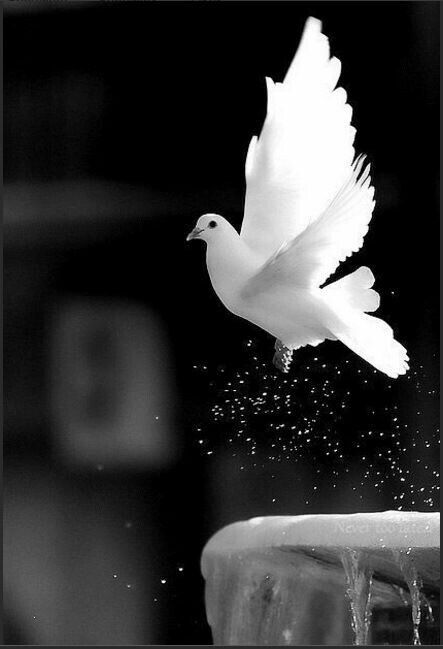 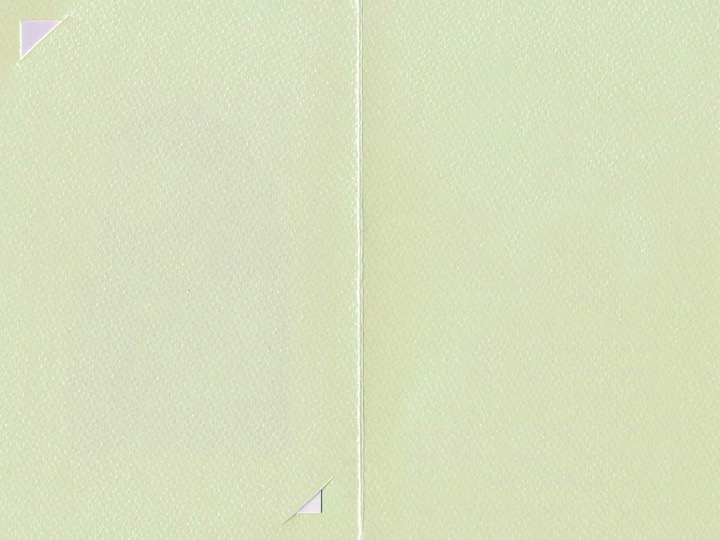 Isaías 44,3

Derramaré agua 
sobre lo sediento 
y 
torrentes en el desierto.

Voy a derramar 
mi Espíritu 
sobre tu estirpe 
y mi Bendición 
sobre tus  hijos.
Crecerán 
como hierba 
junto a la fuente,
como sauces 
junto a la acequia.
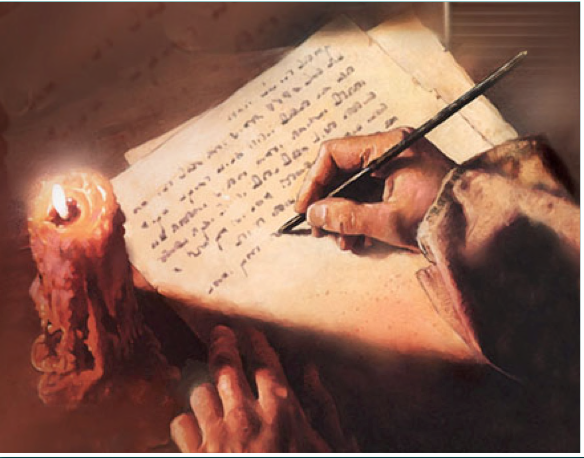 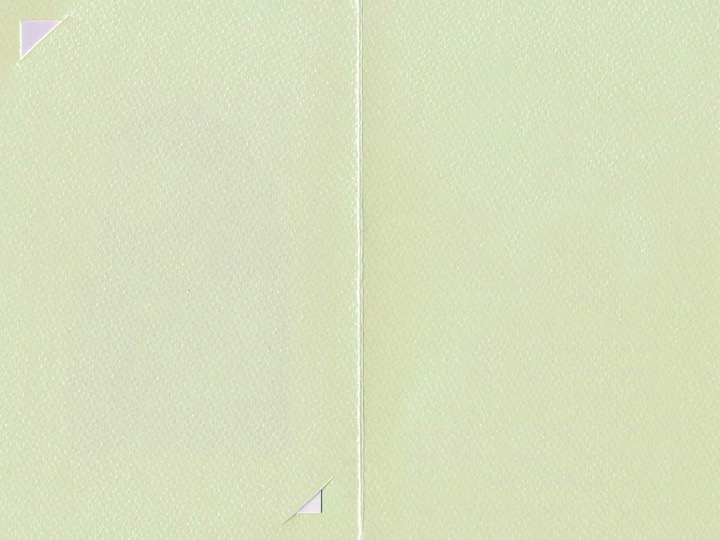 Ezequiel 36,25-28

“Pondré 
dentro de vosotros 
mi Espíritu 
y haré 
que andéis 
en mis 
mandamientos, 

y que 
cumpláis 
cuidadosamente 
mis deseos”
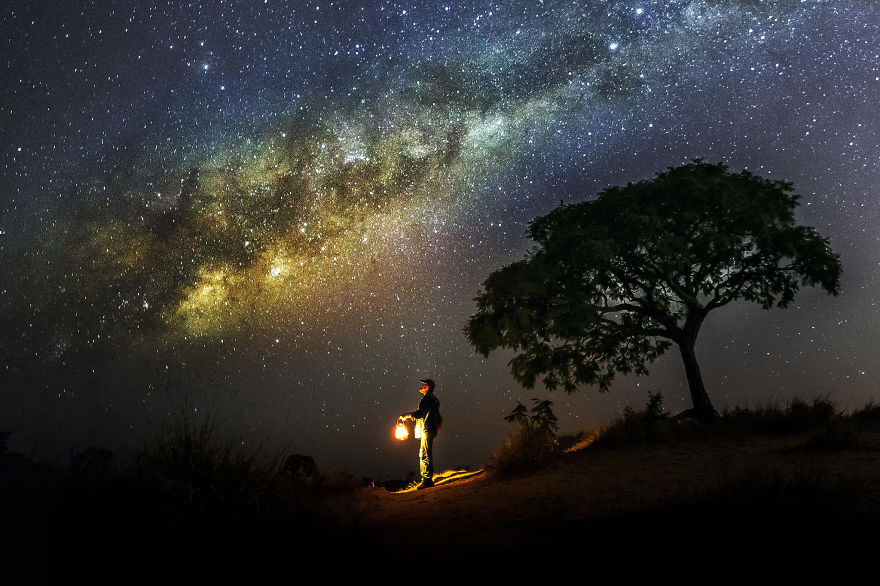 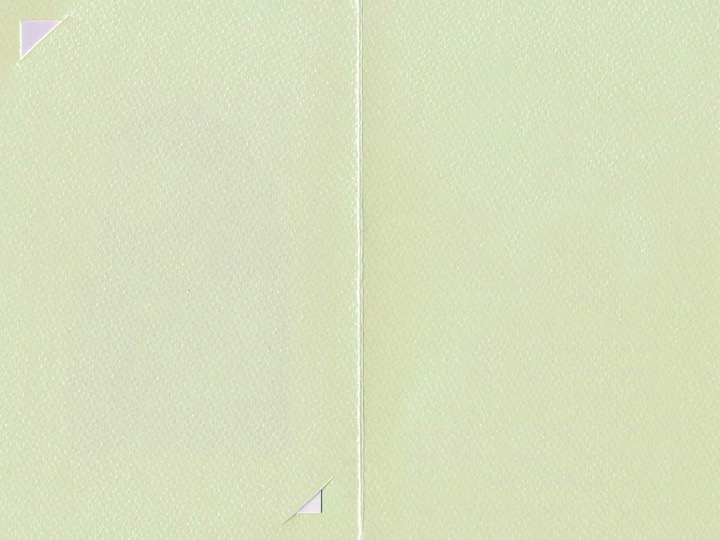 Joel 2,28

Y sucederá que 
después de esto, 
derramaré mi Espíritu 
sobre toda carne; 
y vuestros hijos e hijas profetizarán, 
vuestros ancianos 
soñarán sueños, 
vuestros jóvenes 
verán visiones.
Y aún sobre 
los siervos y siervas 
derramaré mi Espíritu 
en esos días”.
Isaías 11,2

Isaías 
refiriéndose 
al Mesías, anunció: 

“Y el Espíritu del Señor 
reposará sobre Él:el Espíritu 
de sabiduría 
y de entendimiento,el Espíritu 
de consejo 
y de poder,el Espíritu 
de conocimiento 
y de temor del Señor
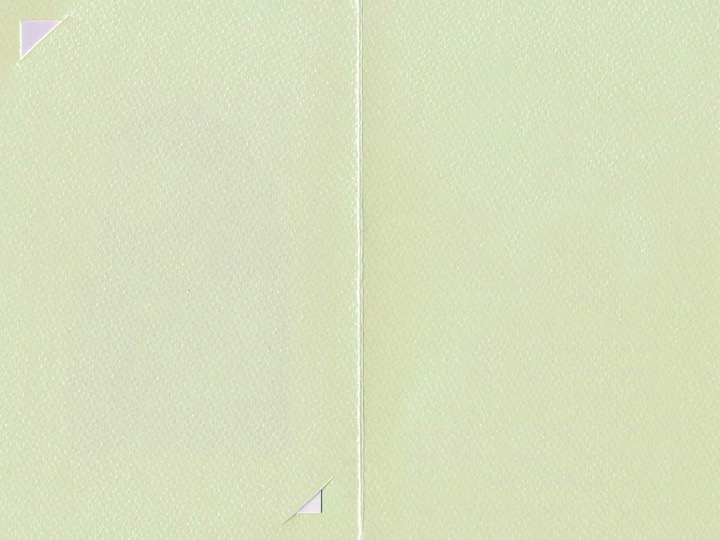 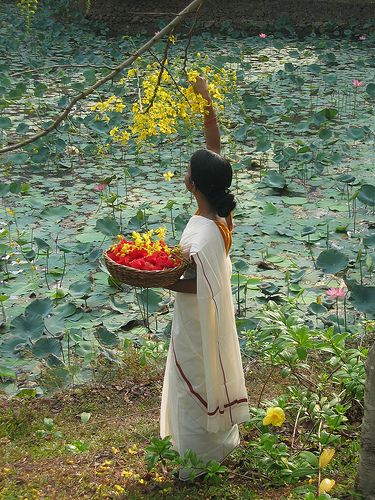 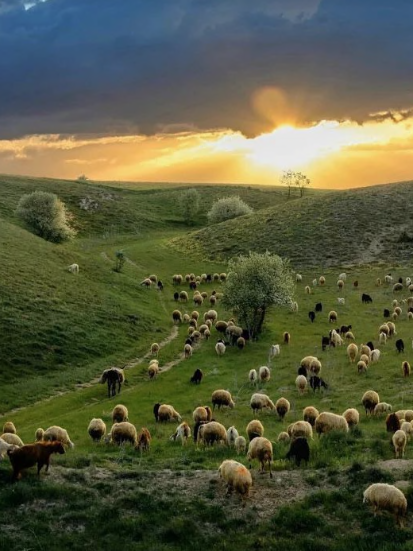 Salmo  22: 
El Señor es mi Pastor 
nada me falta
En verdes praderas 
me hace recostar.
Me conduce hacia fuentes tranquilas 
y repara mis fuerzas.
Me guía por el justo sendero, 
por el honor de su nombre.
Aunque camine por oscuras cañadas, nada temo 
porque Tú vas conmigo. 
Tu vara y tu cayado me sosiegan.
 
Tú preparas mesa delante de mí 
en presencia de mis enemigos.
Unges mi cabeza 
con aceite y perfumey mi copa rebosa.
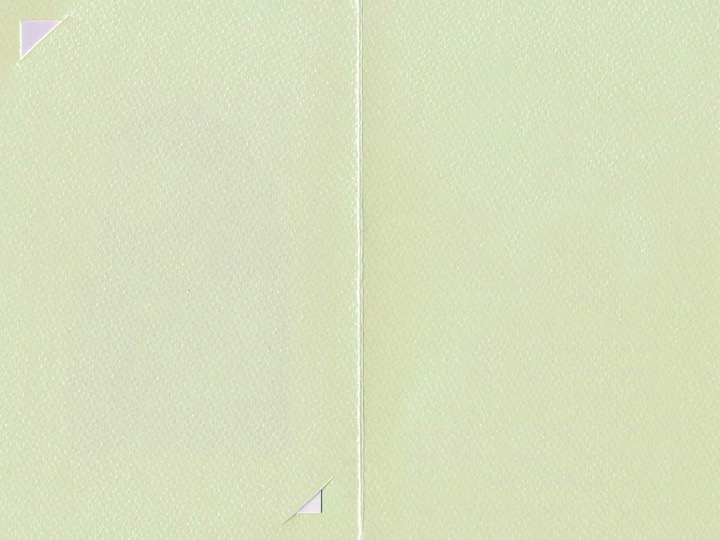 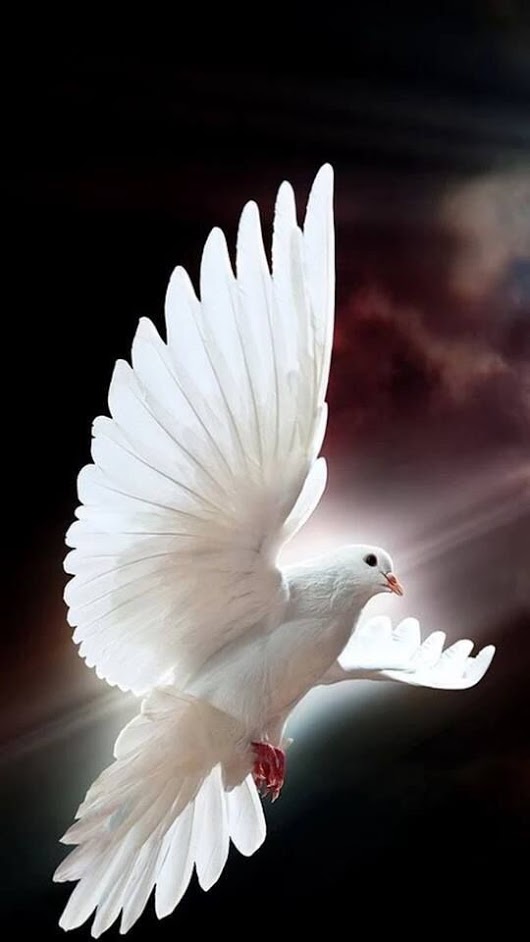 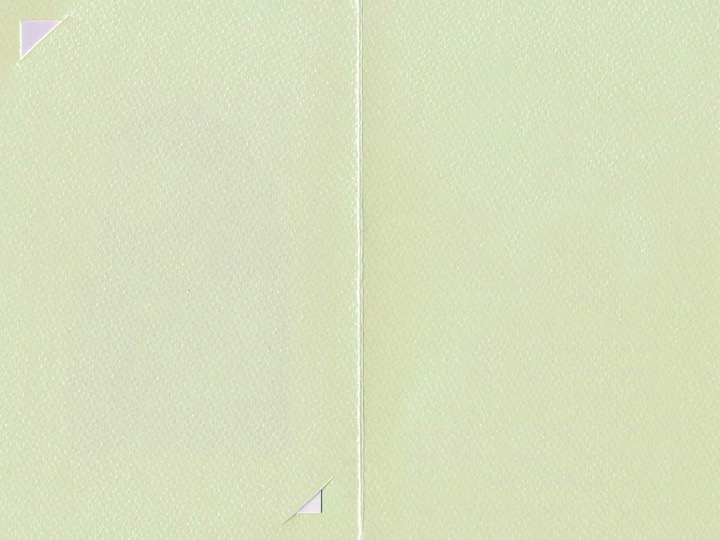 Salmo 103

Envía tu Espíritu, Señor
y repuebla la faz de la tierra.

Bendice, alma mía, al Señor
¡Dios mío, que grande eres!
Te vistes de belleza y majestad, 
la luz te envuelve 
como un manto. 

Le retiras el aliento y expiran
y vuelven a ser polvo;
Envías tu aliento 
y los creas,
y repueblas
la faz de la tierra.
Lucas 3,21-22: 

"Y aconteció que, 
como todo el pueblo 
se bautizaba, 
también 
Jesús fue bautizado; 
y estando en oración, 
se abrió el cielo, 
y descendió 
el Espíritu Santo 
sobre Él, 
en forma de paloma, 
y vino una voz del cielo 
que decía: 
Tú eres mi Hijo Amado, 
en Ti me complazco."
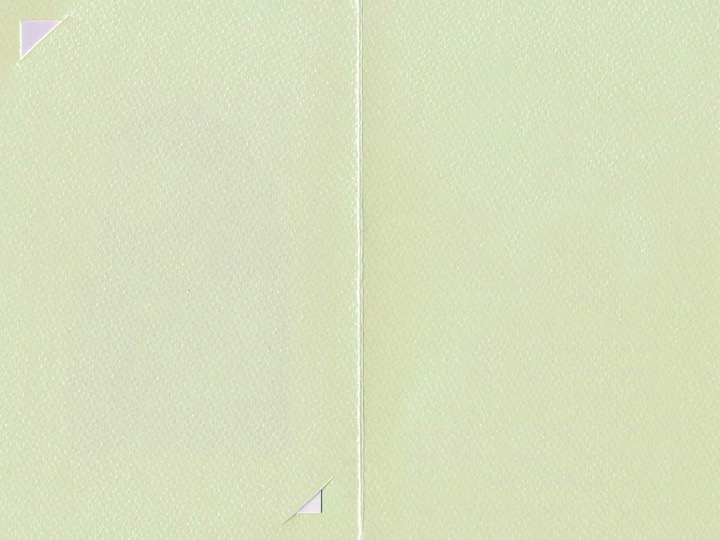 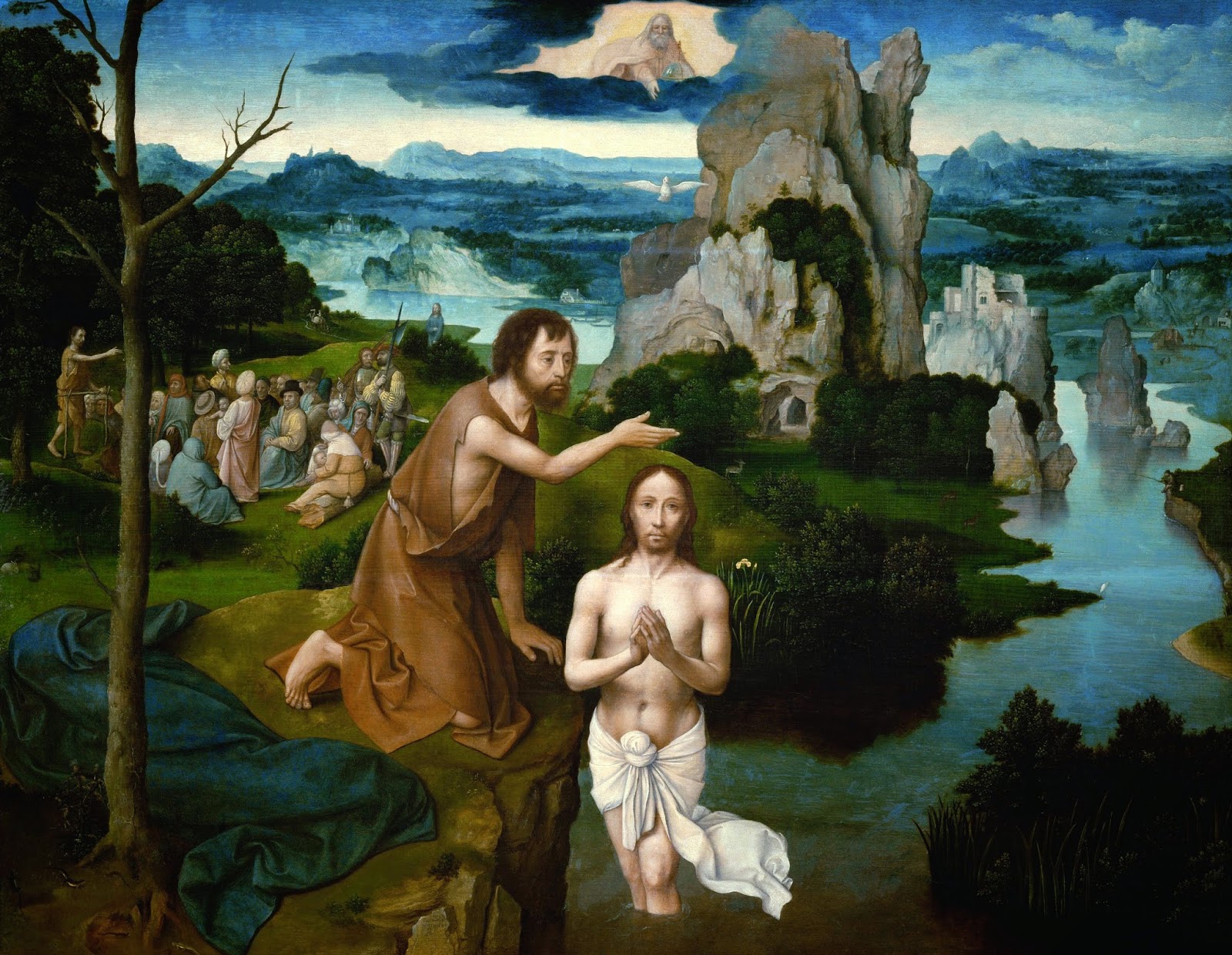 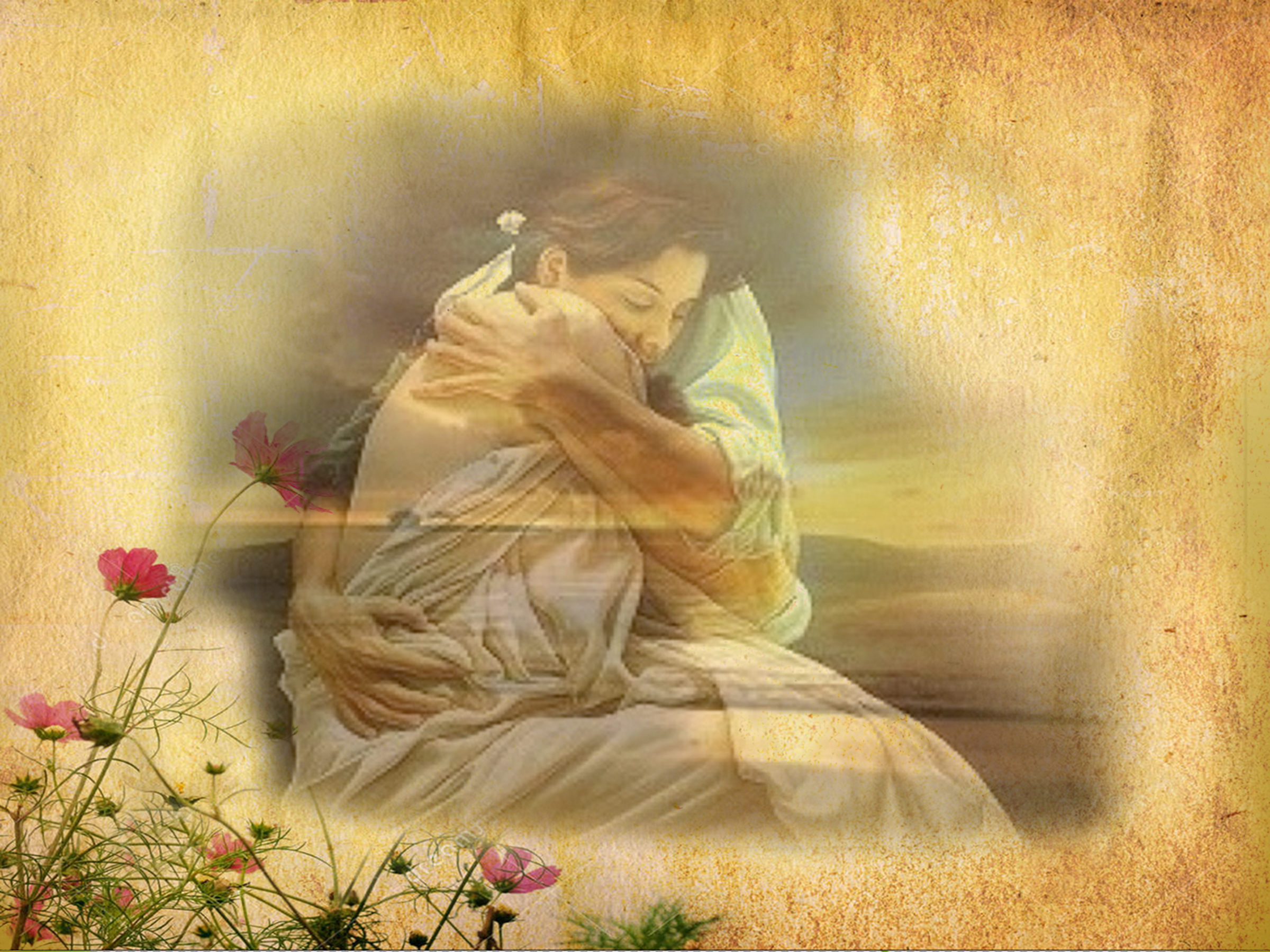 Lucas 4,16-30“Vino a Nazaret, 
entró, según su costumbre, 
en la sinagoga el día de sábado. 
Le entregaron el volumen del profeta Isaías y halló el pasaje donde estaba escrito: 
“El Espíritu del Señor sobre mí,porque me ha ungido 
para anunciar a los pobres 
la Buena Noticia,me ha enviado a proclamar 
la liberación a los cautivos”.Y comenzó a decirles: Hoy, 
aquí se cumplen estas Palabras”.» 
Y todos estaban admirados 
de sus palabras.
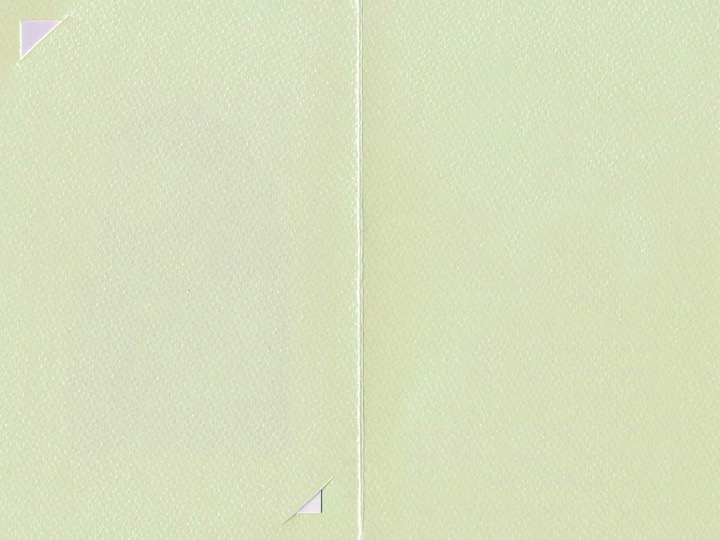 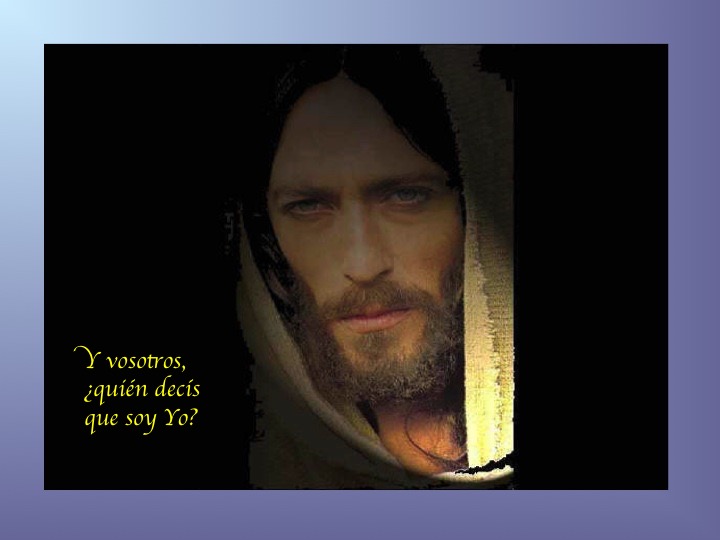 Juan 3,5

Jesús respondió a Nicodemo: 
En verdad  te digo 
que el que no nace de agua 
y del Espíritu no puede entrar 
en el reino de Dios. 
Lo que es nacido de la carne, carne es, y lo que es nacido 
del Espíritu, espíritu es. 
No te asombres 
de que te haya dicho: 
"Os es necesario nacer de nuevo." 
El viento sopla donde quiere, 
y oyes su ruido, pero no sabes 
de dónde viene ni adónde va; 
así es todo aquel 
que es nacido del Espíritu.
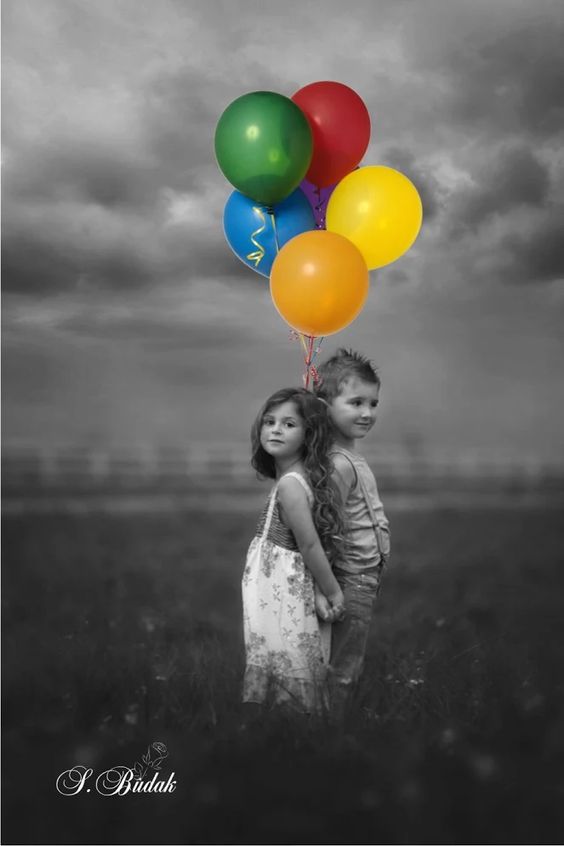 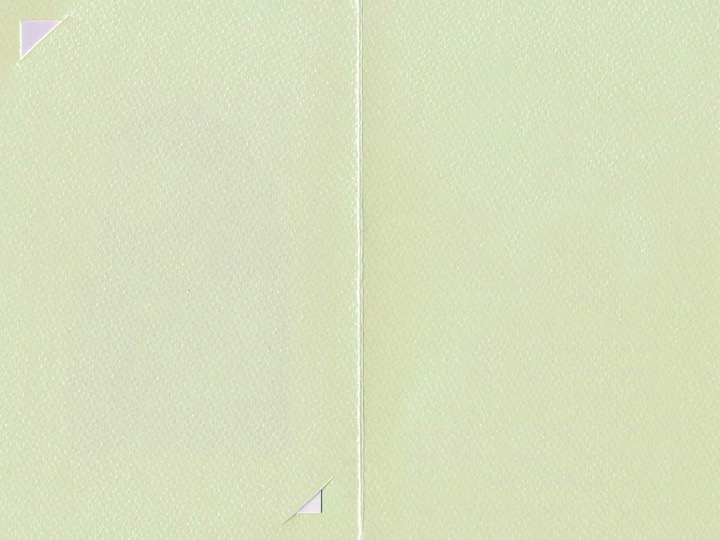 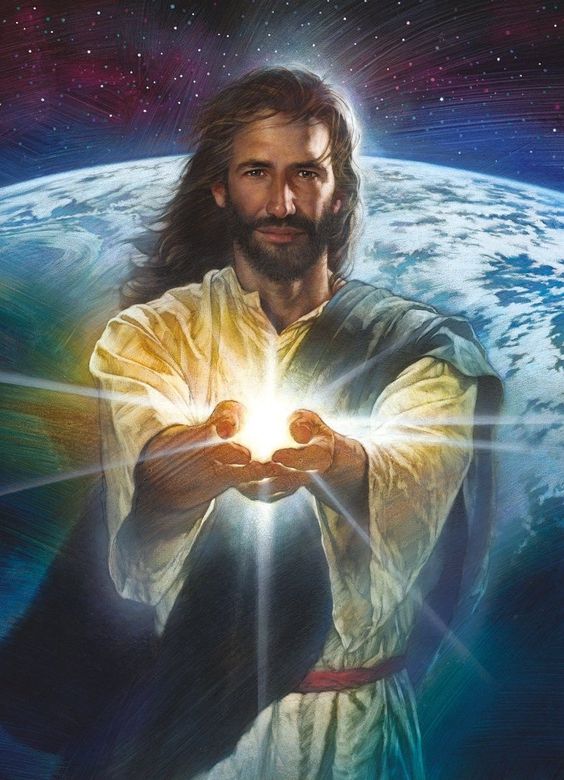 Juan 7, 37

Y en el último día, 
el gran día de la Fiesta, 
Jesús puesto en pie, 
exclamó en alta voz, diciendo: 
Si alguno tiene sed, 
que venga a mí y beba.
El que cree en mí, 
como ha dicho la Escritura: 
"De lo más profundo 
de su ser brotarán ríos 
de agua viva." 
Pero Él decía esto 
Refiriéndose al espíritu, 
que habían de recibir 
los que creyeran en Él.
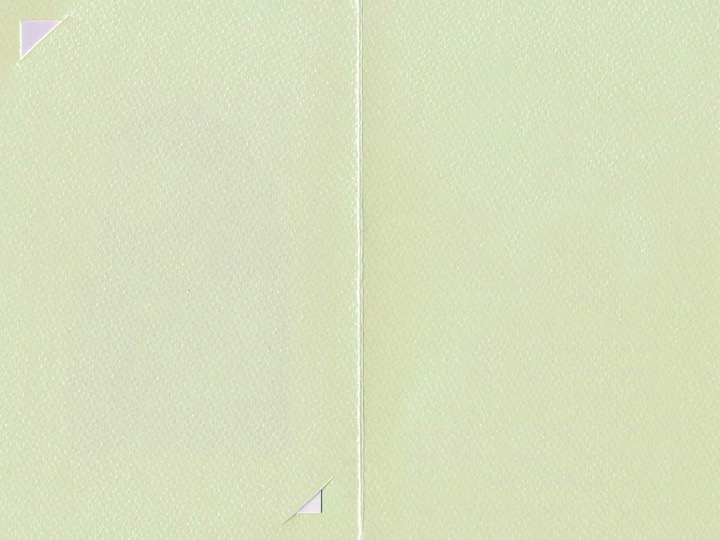 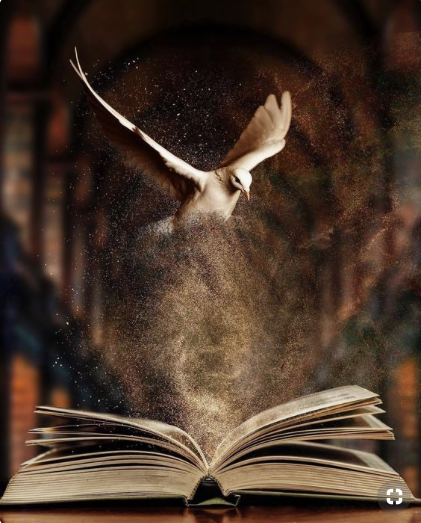 Juan 16, 7-12

En la última  cena, 
Jesús les dijo:
“Yo os digo la verdad: 
Os conviene 
que yo me vaya; 
porque si no me voy, 
el Consolador 
no vendrá a vosotros; 
pero si me voy, 
os lo enviaré, 
y cuando Él, 
el Espíritu de la verdad 
venga, 
os guiará 
a la verdad plena”.
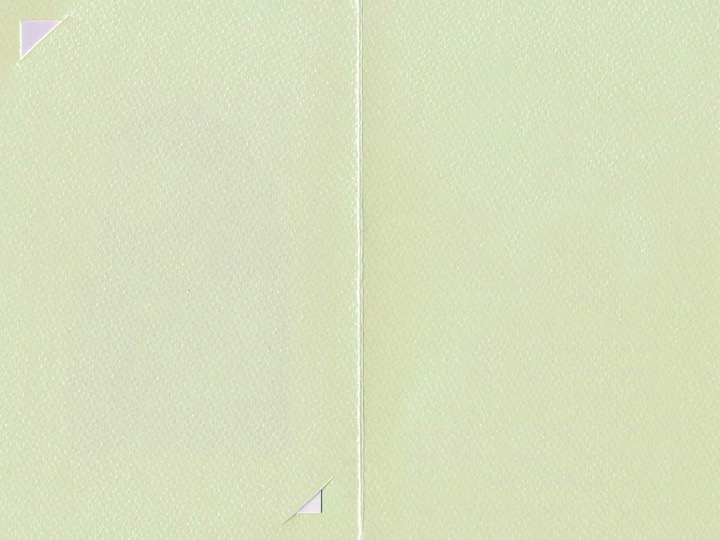 Juan 19,30

En la cruz.
El viernes santo.

“Entonces Jesús
dijo:
“Todo está 
Consumado
e 
inclinando
la cabeza
entregó
el 
Espíritu”
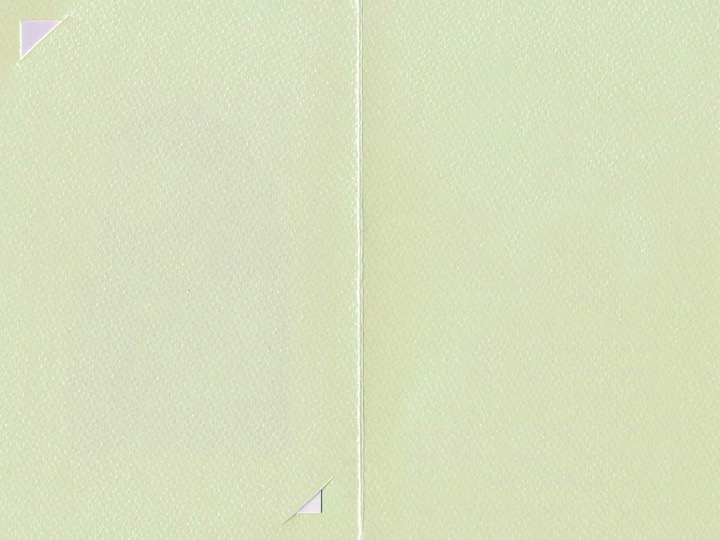 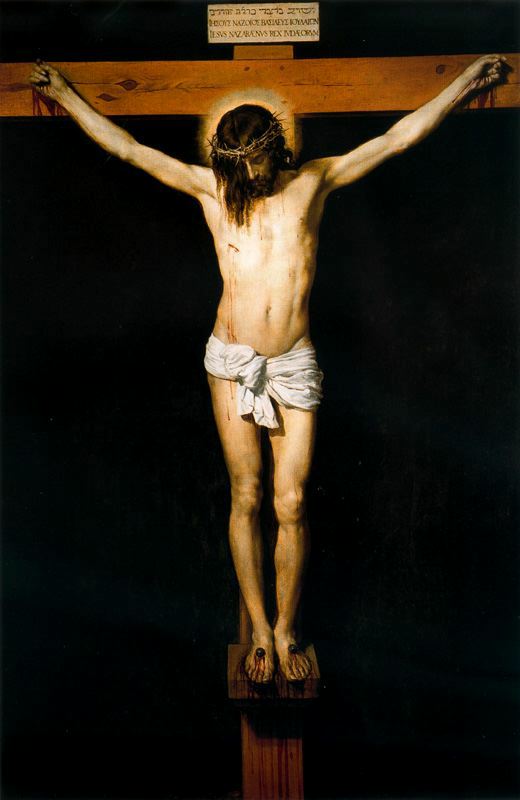 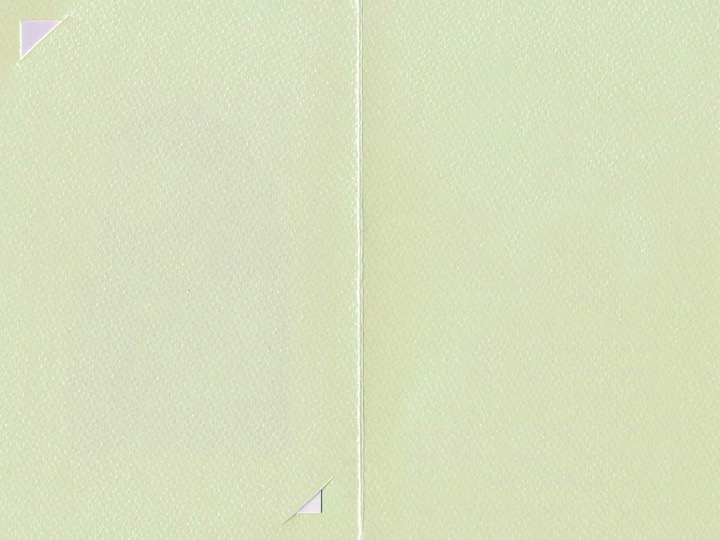 Hechos  2, 1.

Al llegar el día de Pentecostés, estaban todos reunidos 
en un mismo lugar. 
De repente vino del cielo un ruido como ráfaga de viento impetuoso, que llenó toda la casa. 
Se les aparecieron unas lenguas 
como de llamaradas de fuego 
que se repartieron 
sobre cada uno de ellos.
Todos quedaron llenos del Espíritu Santo 
y se pusieron a hablar 
 según el Espíritu 
les concedía expresarse.
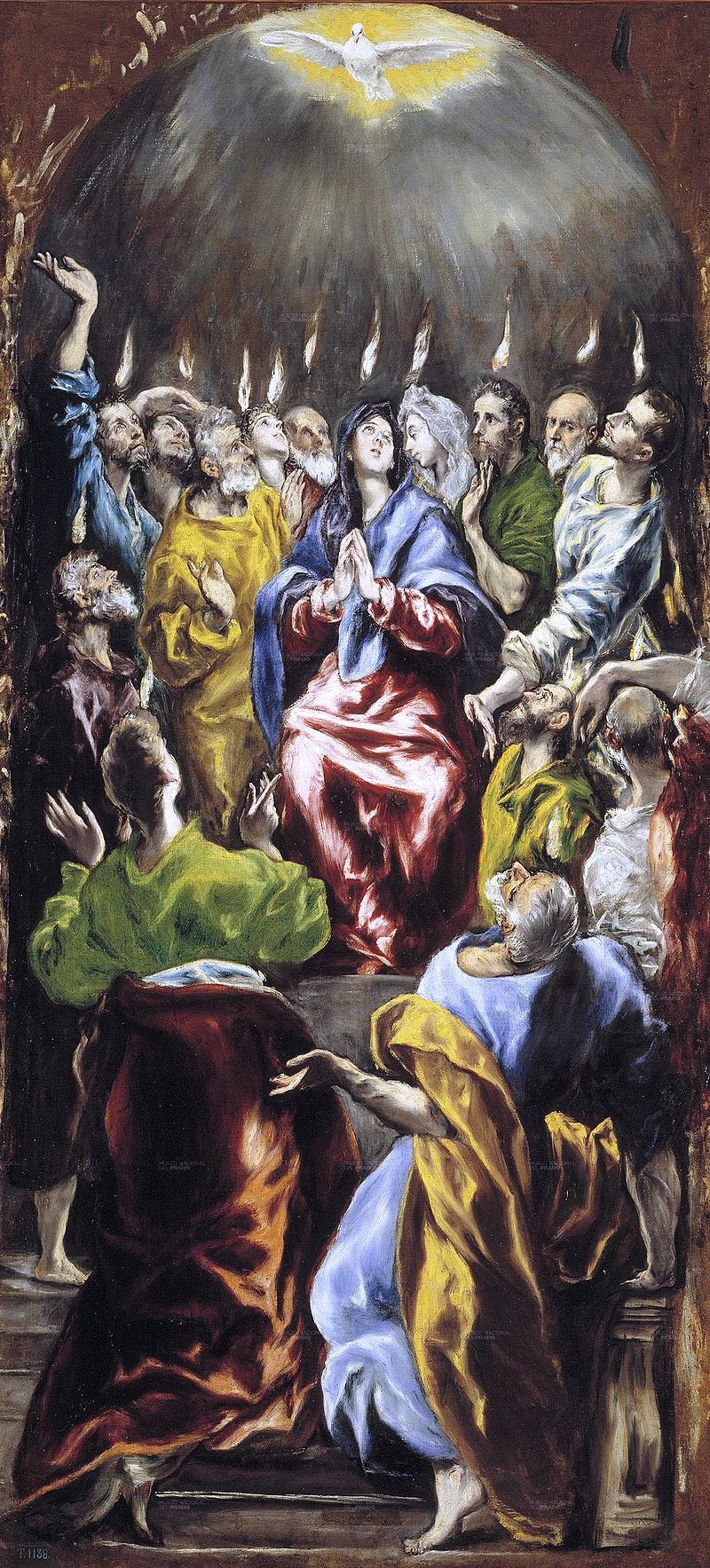 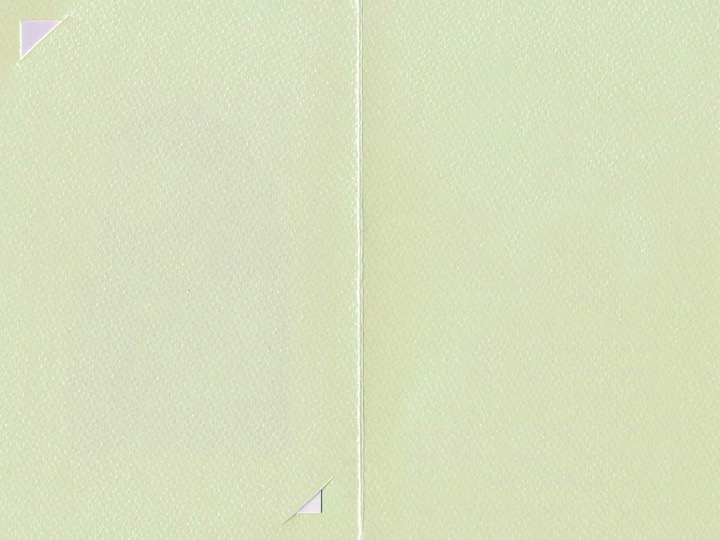 Hechos 2, 38-47 
 
Al oír 
el testimonio 
de los apóstoles 
la multitud preguntó 
“¿qué hemos de hacer? 

Pedro 
les dijo: 
Arrepentíos, y bautizaos 
cada uno de vosotros 
en el nombre de Jesucristo 
para perdón de los pecados 
y recibiréis 
el don 
del Espíritu Santo.
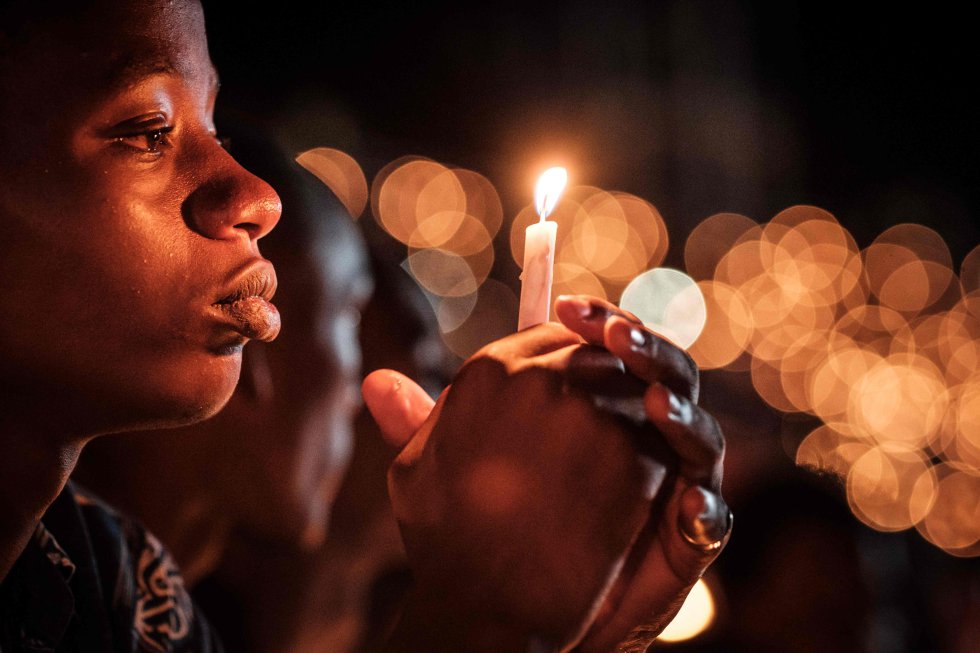 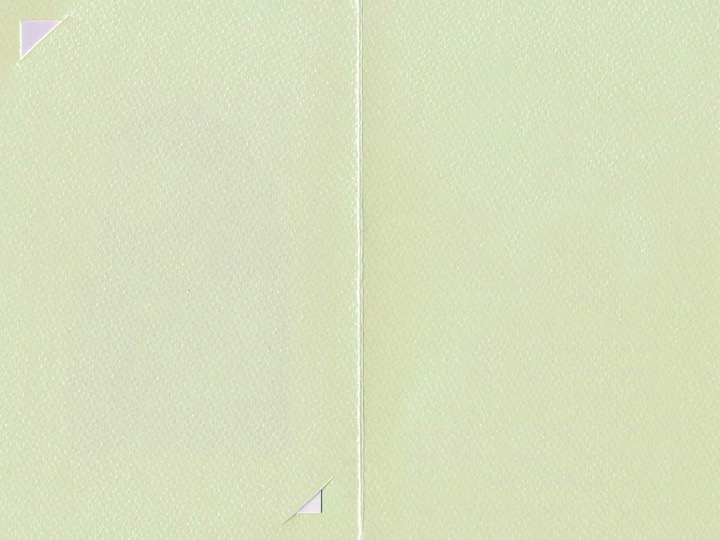 Hechos  8,14

Cuando los apóstoles 
que estaban en Jerusalén 
oyeron decir 
que Samaría 
había recibido 
la palabra de Dios, 
les enviaron 
a Pedro y Juan, 
quienes descendieron, 
y oraron por ellos 
imponiéndoles las manos, 
para que recibieran 
el Espíritu Santo.
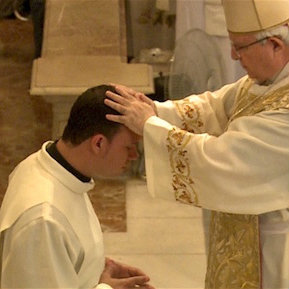 Hechos 10,34:  
 
En casa de Cornelio 
Pedro dijo: Dios ungió con el Espíritu Santo 
y con poder a Jesús de Nazaret, que pasó haciendo el bien a todos los oprimidos por el diablo, porque Dios estaba con Él.  
Y nosotros somos testigos. 
A éste resucitó Dios al tercer día, 
Él nos mandó 
que predicásemos al pueblo. 
Mientras aún hablaba Pedro, 
el Espíritu Santo 
vino sobre todos 
los que oían sus palabras.
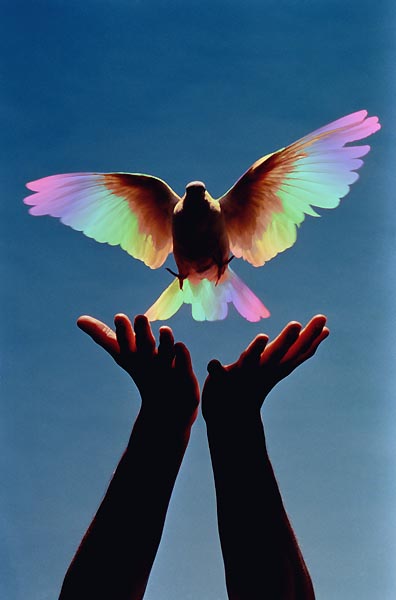 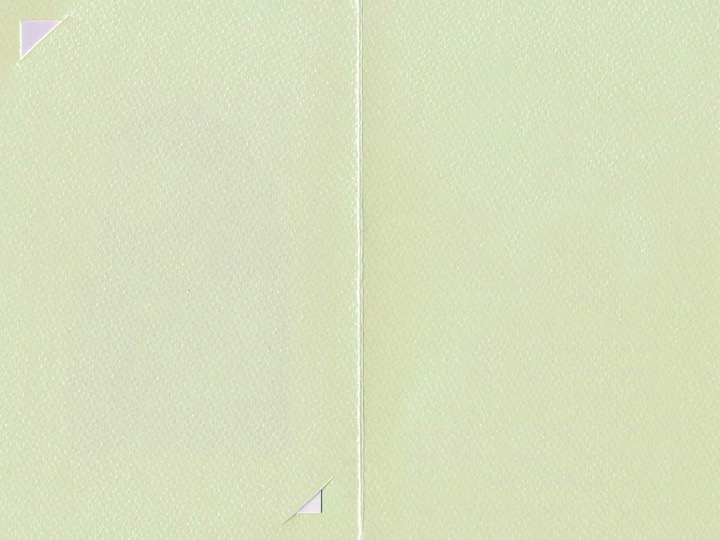 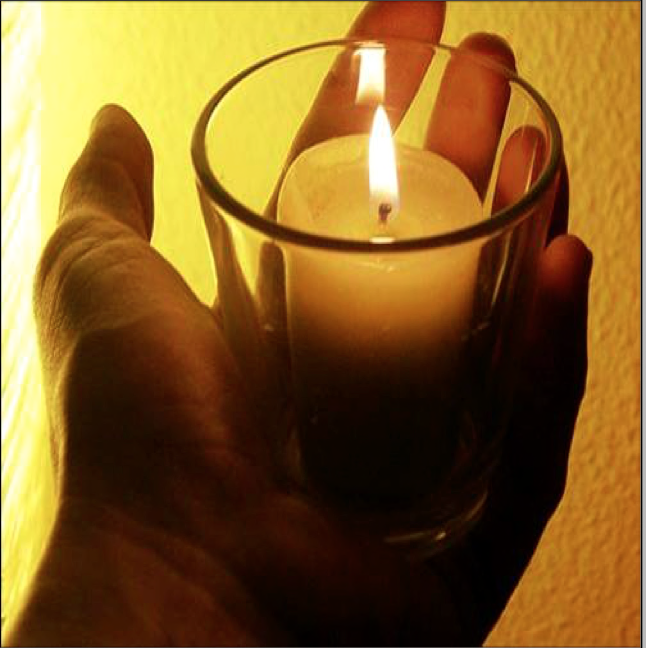 1ª Corintios 12,4

Nadie puede decir: 
“Jesús es Señor”, 
si no es impulsado 
por el Espíritu Santo.

Hay diversidad 
de dones, 
pero un mismo Espíritu.
Dios obra todo en todos, 
y en cada uno 
se manifiesta el Espíritu 
para el bien común.
Todos 
hemos bebido
de un solo Espíritu.
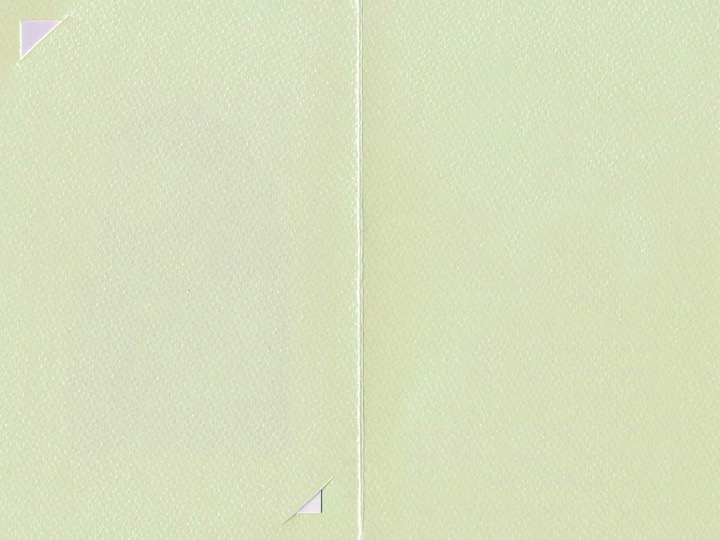 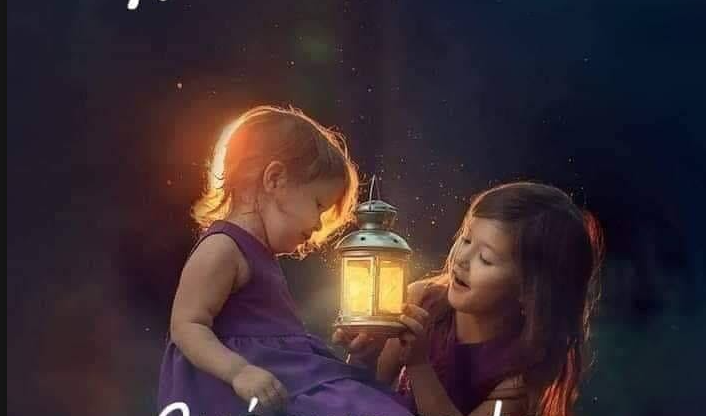 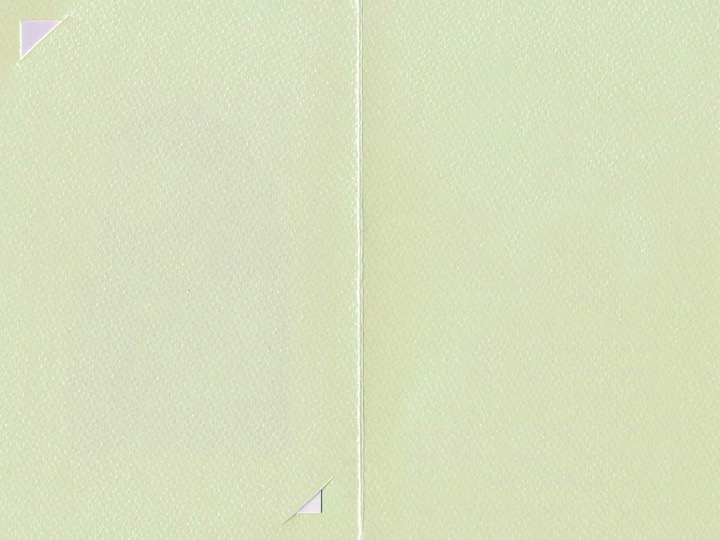 Gálatas 5,19-22
Las obras de la carne 
son evidentes: 
inmoralidad, idolatría, enemistades, pleitos, rivalidades, envidias; 
los que practican tales cosas 
no heredarán el reino de Dios.  
Mas los frutos del Espíritu son: amor, gozo, paz, paciencia, benignidad, bondad, fidelidad, mansedumbre..
Pues los que son de Cristo Jesús han crucificado la carne. 
Si vivimos por el Espíritu, andemos también por el Espíritu.
Romanos 8,26:  
 
También 
el Espíritu 
nos ayuda 
en nuestra debilidad, 
porque 
no sabemos orar 
como debiéramos.
 
Pero 
el Espíritu mismo 
intercede 
por  nosotros 
con gemidos 
inenarrables.
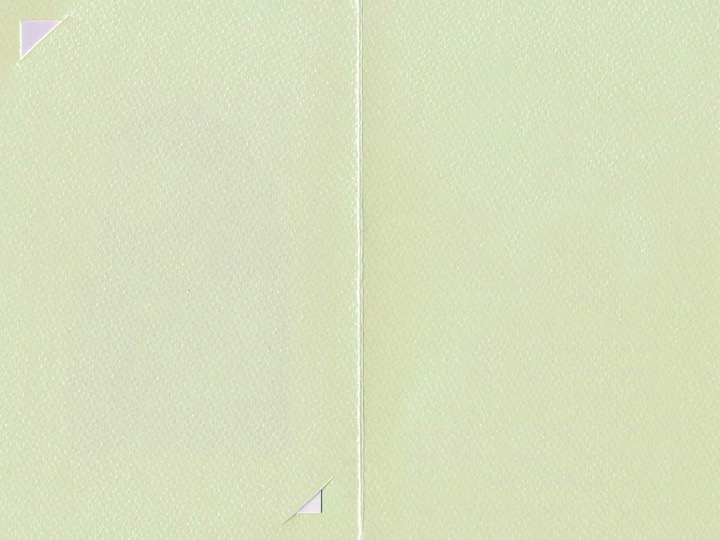 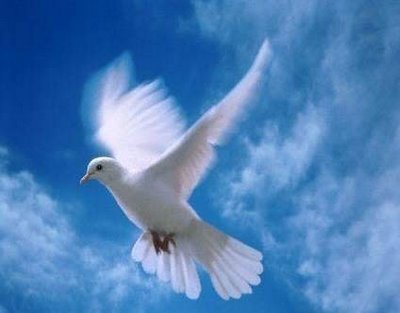 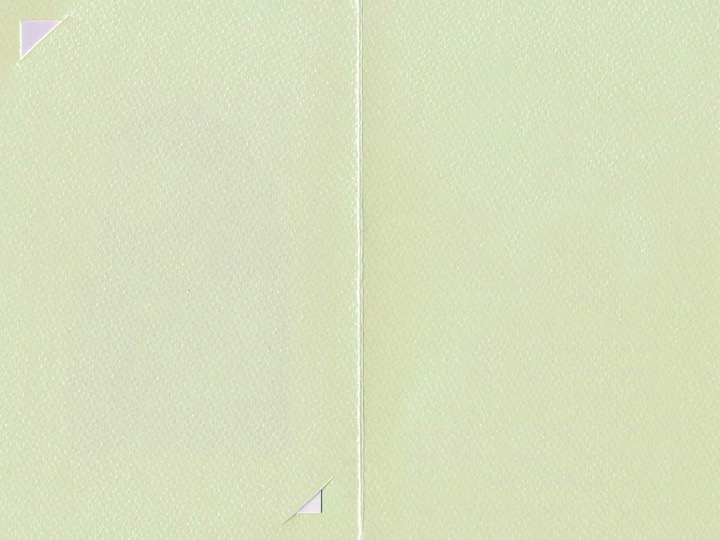 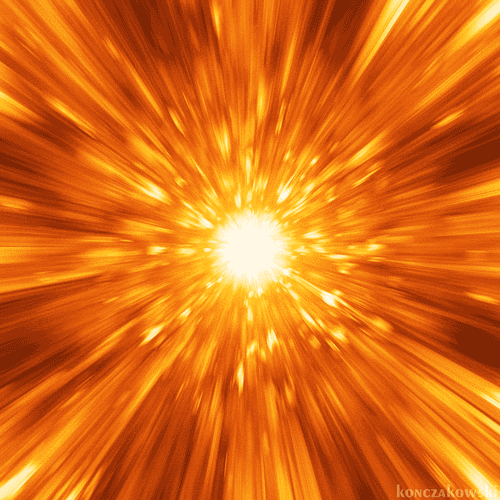 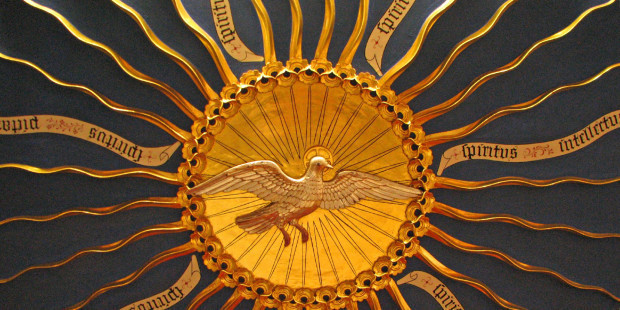 CELEBRACIÓN
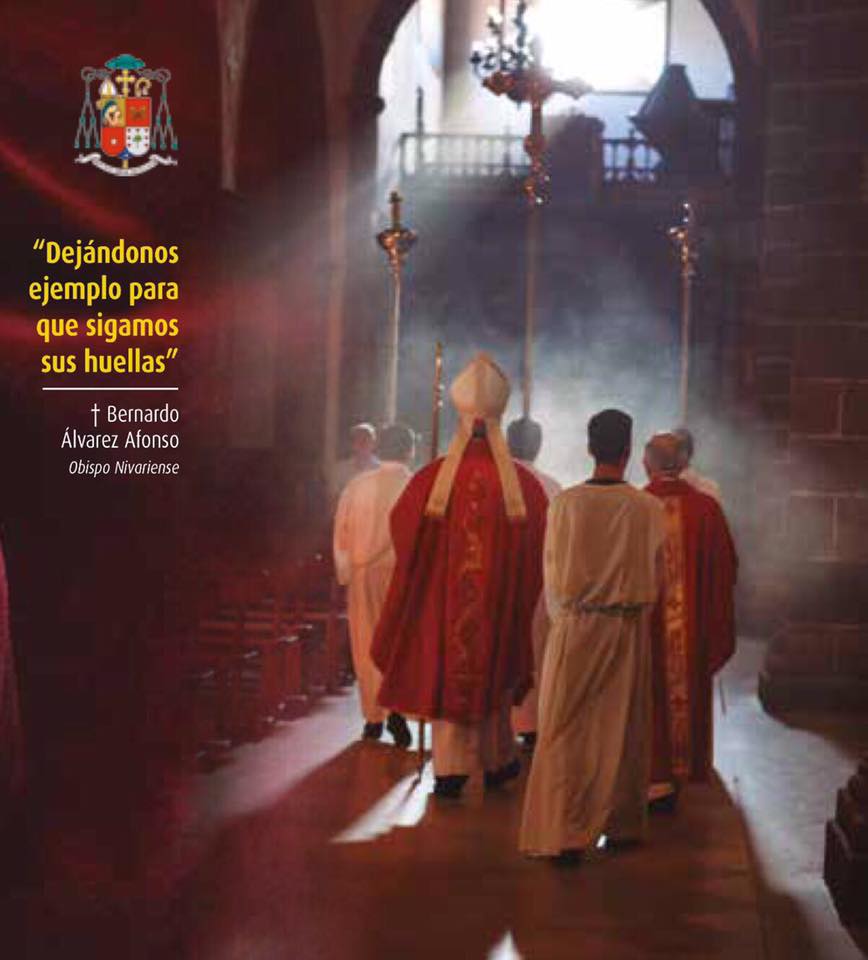 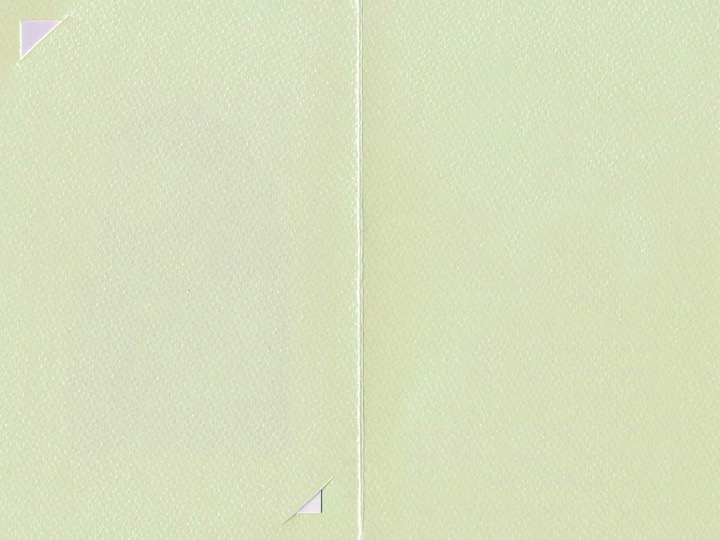 LA CELEBRACIÓN

La liturgia propia del Sacramento comienza con la Renovación de las promesas del Bautismo 
y la Profesión de fe, después de las lecturas  y la homilía.
Así aparece claramente 
que la Confirmación constituye una prolongación del Bautismo. 

RENOVACIÓN DE LAS PROMESAS
PRESIDENTE:- 
¿Renunciáis a Satanás 
y a todas sus obras y seducciones?
Confirmandos: Sí, renuncio
PRESIDENTE: - ¿Creéis en Dios, 
Padre todopoderoso, creador  del cielo 
y de la tierra?
Confirmandos: - Si, creo.
PRESIDENTE:- ¿Creéis en Jesucristo, 
su único Hijo, nuestro Señor, que nació 
de Santa María virgen, murió, fue sepultado, 
resucitó de entre los muertos 
y está sentado a la derecha del Padre?
Confirmandos: - Si, creo.
PRESIDENTE:- Creéis en el Espíritu Santo, 
Señor y dador de vida, que hoy os será 
comunicado de un modo singular 
por el Sacramento de la Confirmación, 
como fue dado a los Apóstoles el día 
de Pentecostés?
Confirmandos: - Si, creo.
PRESIDENTE: - Creéis en la santa Iglesia católica, en la comunión de los Santos, 
en el perdón de los pecados, 
en la resurrección de la carne 
y en la vida eterna?
Confirmandos: - Si, creo.
PRESIDENTE: Esta es nuestra fe. Esta es la fe de la Iglesia que nos gloriamos de profesar en Cristo Jesús, Señor Nuestro. TODOS RESPONDEN AMÉN.
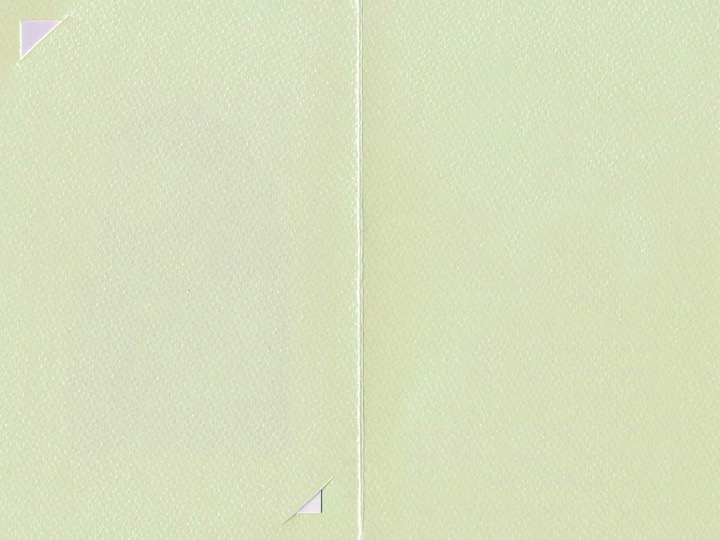 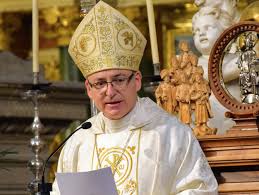 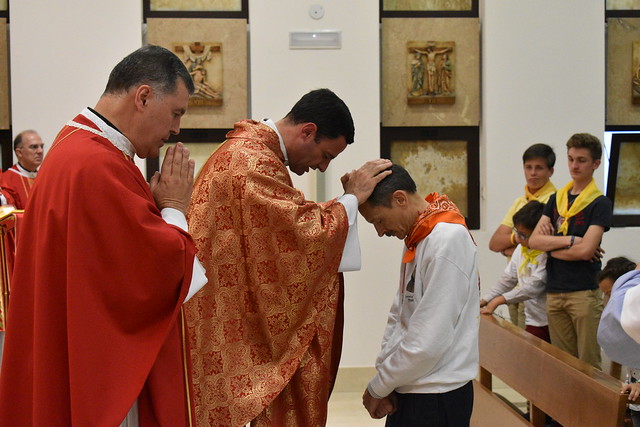 El Sr. Obispo 
extiende las manos 
y dice:

“Dios todopoderoso, Padre 
de nuestro Señor Jesucristo, 
que regeneraste 
por el agua y el Espíritu 
a estos siervos tuyos 
y los libraste del pecado.
Escucha nuestra oración 
y envía sobre ellos 
el Espíritu Santo paráclito; 
Llénalos de Espíritu de sabiduría 
y de inteligencia, 
de Espíritu de consejo y de fortaleza, 
de Espíritu de ciencia y de piedad; 
y cólmalos del Espíritu 
de tu Santo temor, 
por Jesucristo Nuestro Señor
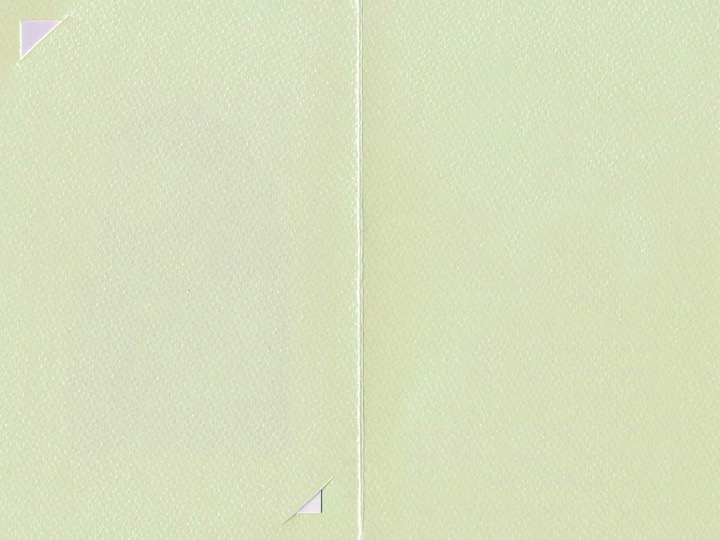 Cada uno se acerca 
para ser ungido en la frente, 
acompañado del padrino, 
que al llegar, 
dice en voz alta su nombre.
El PRESIDENTE unge su frente 
con el Santo Crisma diciendo:

N.  RECIBE 
POR ESTA SEÑAL EL DON 
DEL ESPÍRITU SANTO". 
El confirmado responde.
Amén.
EL PRESIDENTE: 
LA PAZ SEA CONTIGO.
El confirmando: 
Y con tu espíritu.
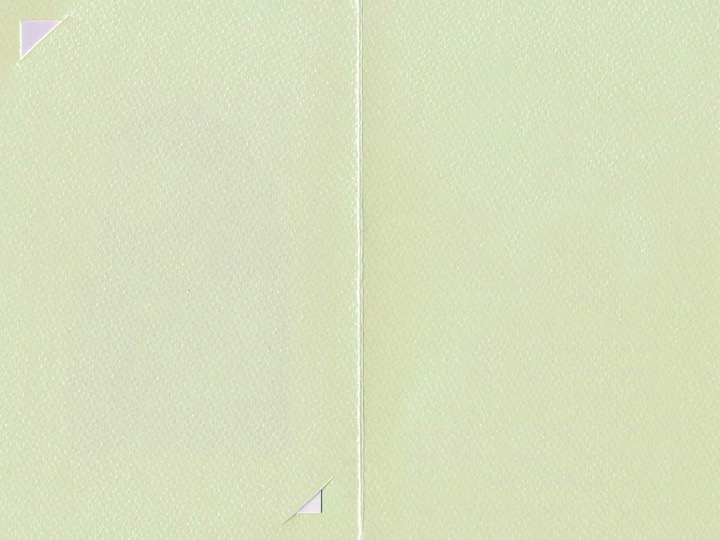 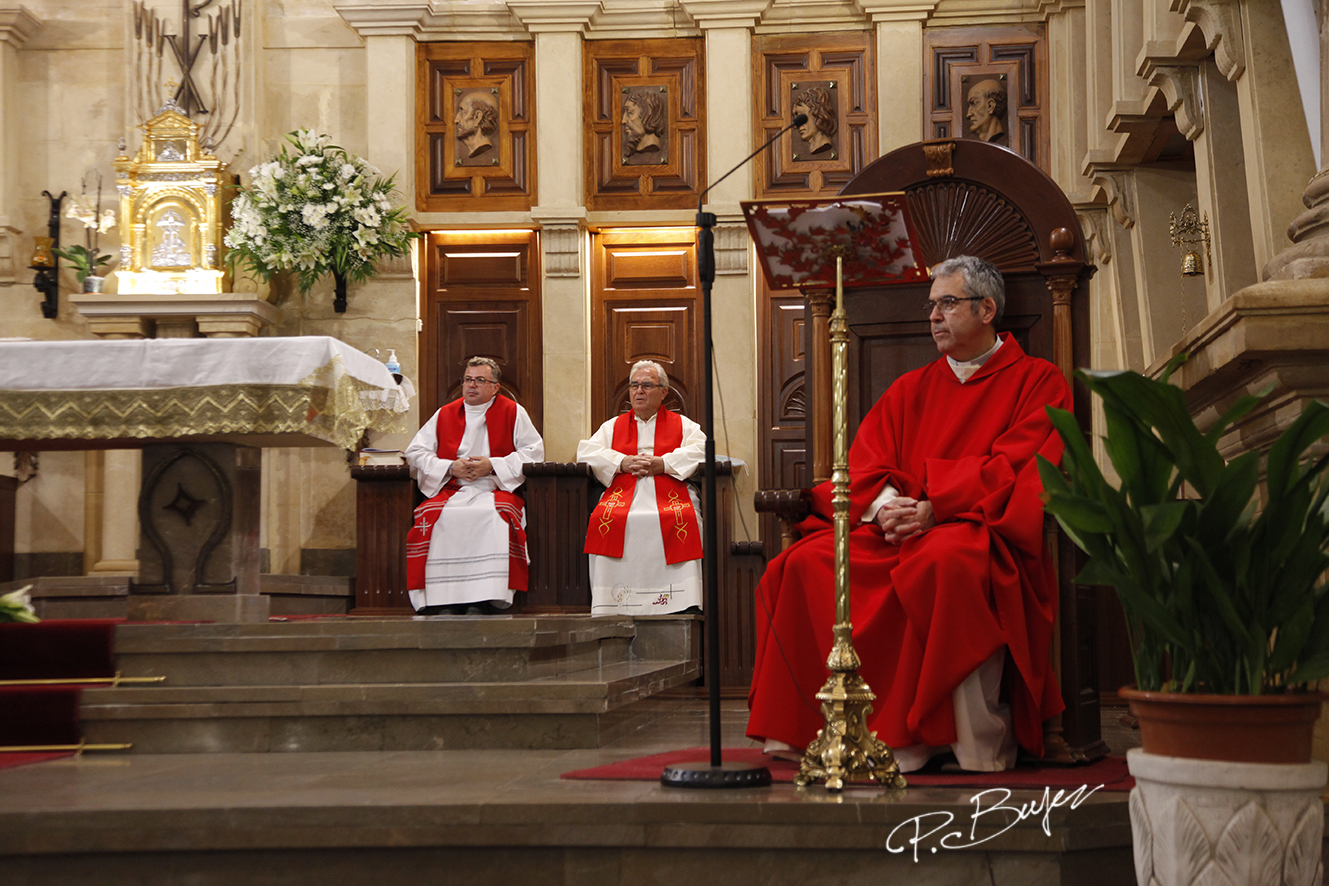 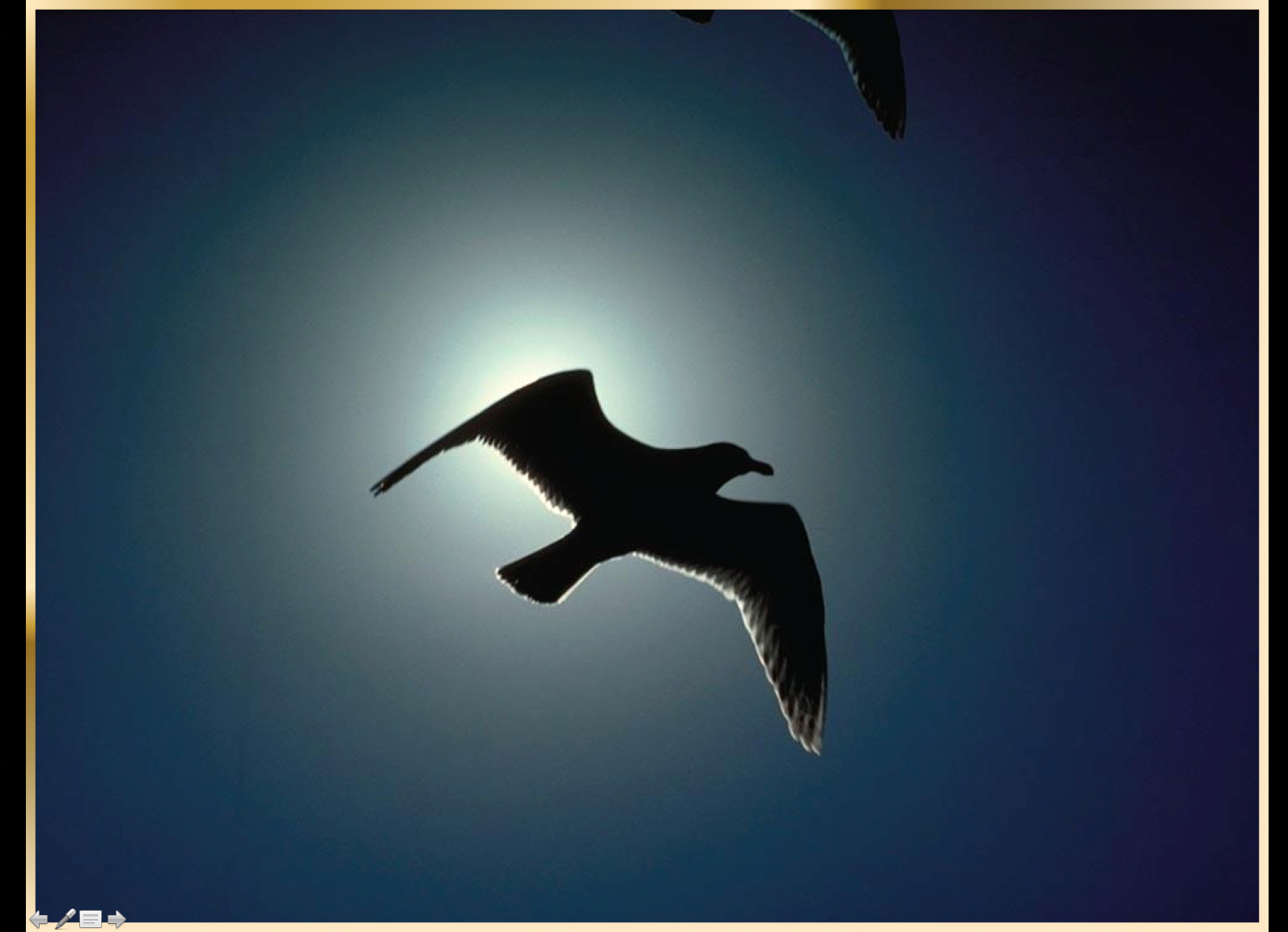 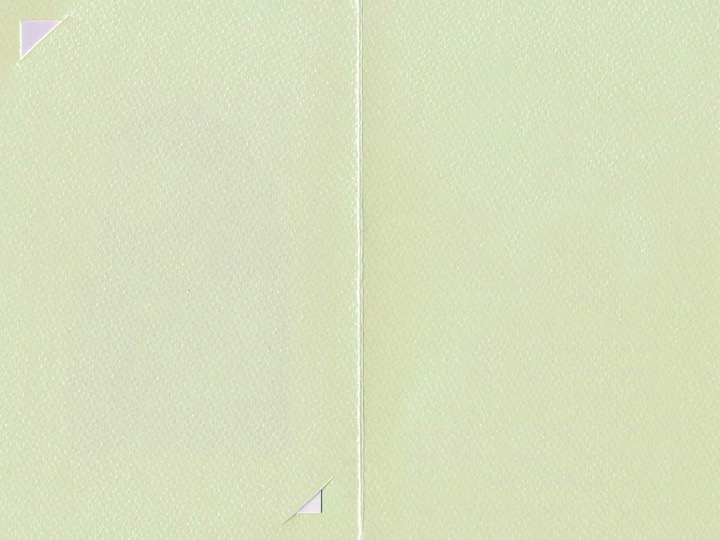 VEN ESPÍRITU DIVINO,
manda tu luz desde el cielo,
Padre amoroso del pobre,
Don, en tus dones espléndido.
Fuente de mayor consuelo.


Ven dulce huésped del alma,
descanso de nuestro esfuerzo,
tregua en el duro trabajo,
brisa en las horas de fuego,
gozo que enjuga las lágrimas, 
y reconforta en los duelos.
Entra hasta el fondo del alma,
divina luz y enriquécenos.
Mira el vacío del hombre
si tu faltas por dentro.
Mira el poder del pecado
cuando no envías tu aliento.
  Riega la tierra en sequía,
sana el corazón enfermo,
lava las manchas,
infunde calor de vida en el hielo,
doma al Espíritu indómito,
guía al que tuerce el sendero.
Reparte tus siete dones
según la fe de tus siervos.
Por tu bondad y tu gracia
dale al esfuerzo su mérito;
salva al que busca salvarse
y danos tu gozo eterno.
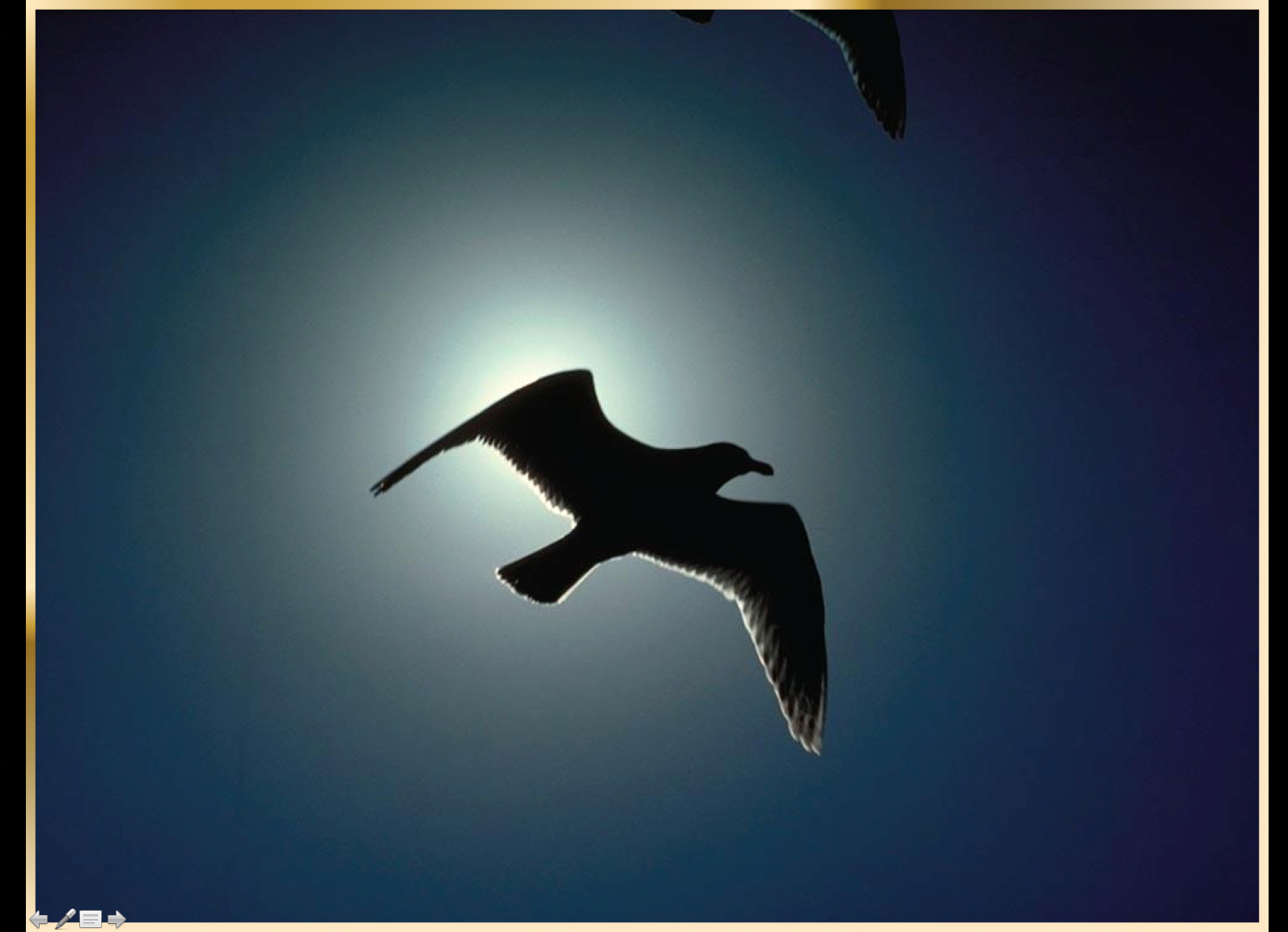 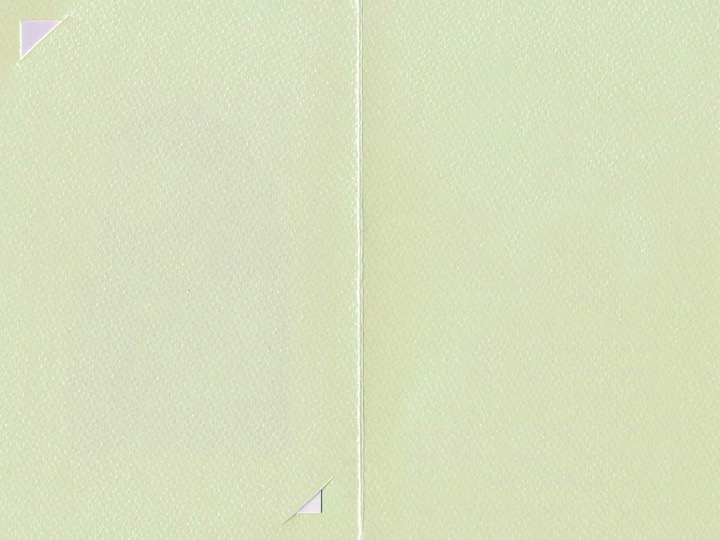 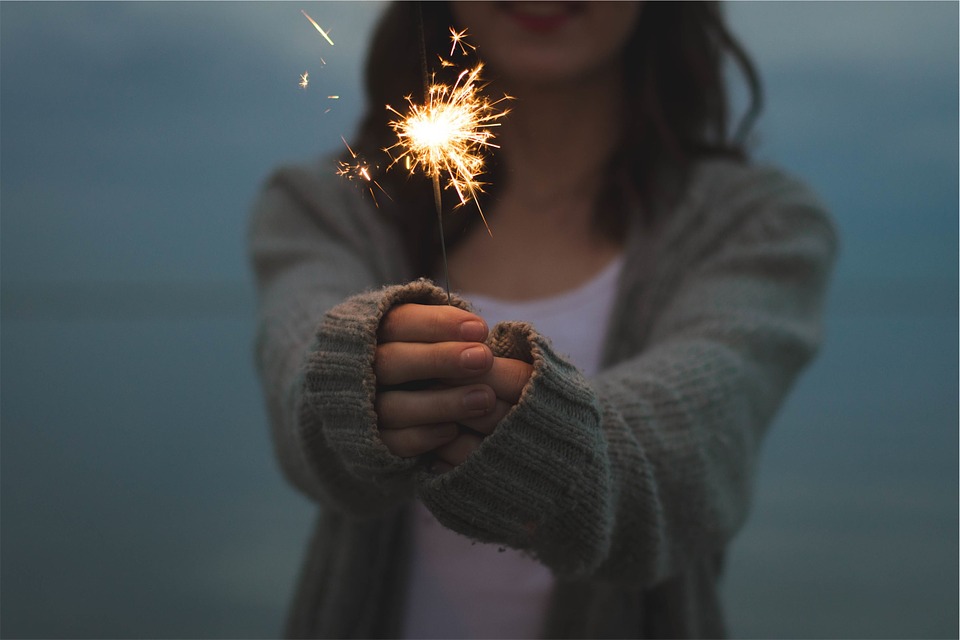 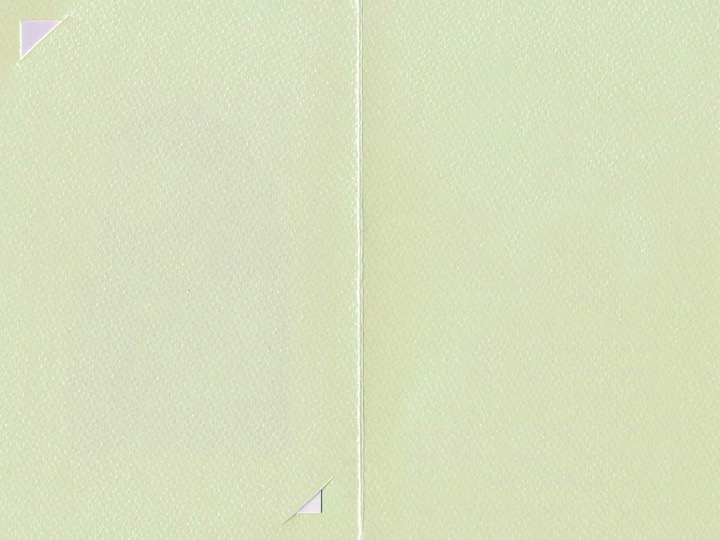 efm
ubedaiglesiadigital.es
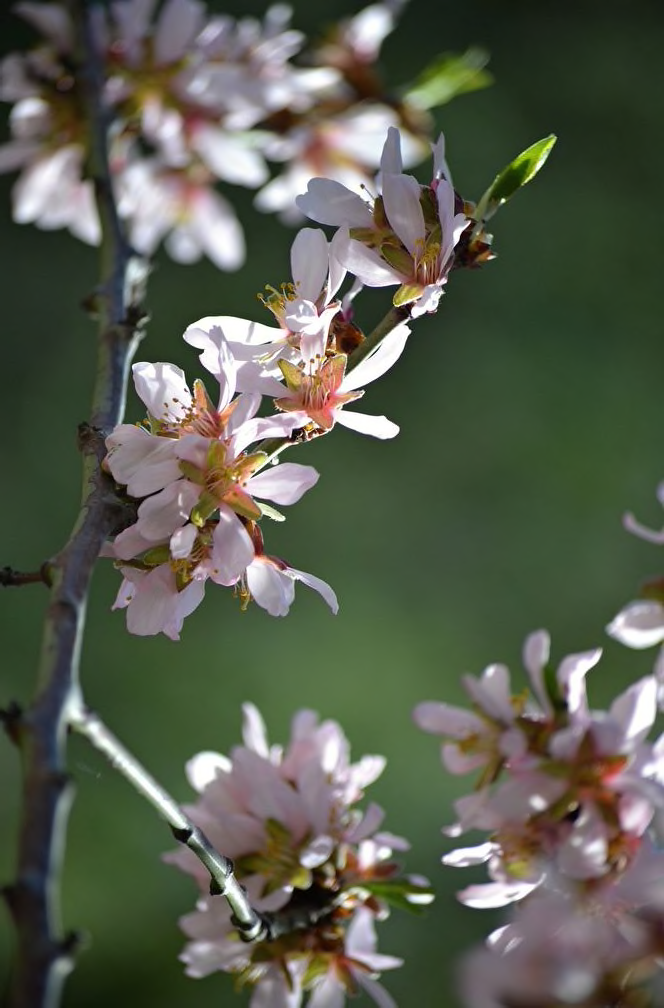 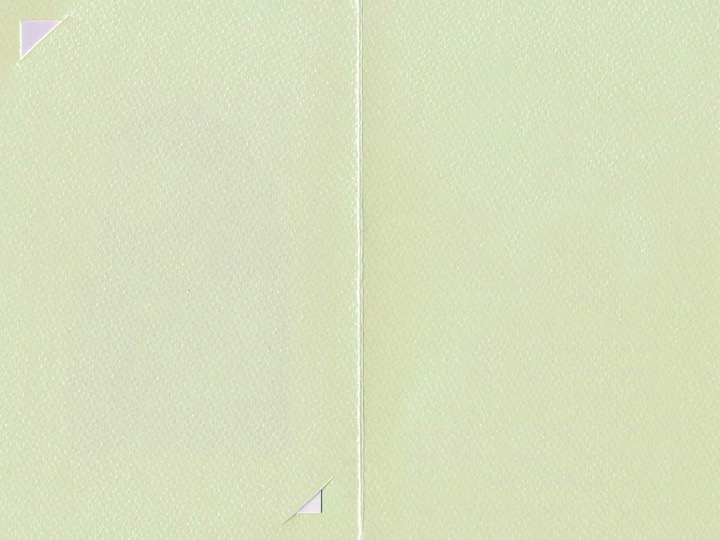 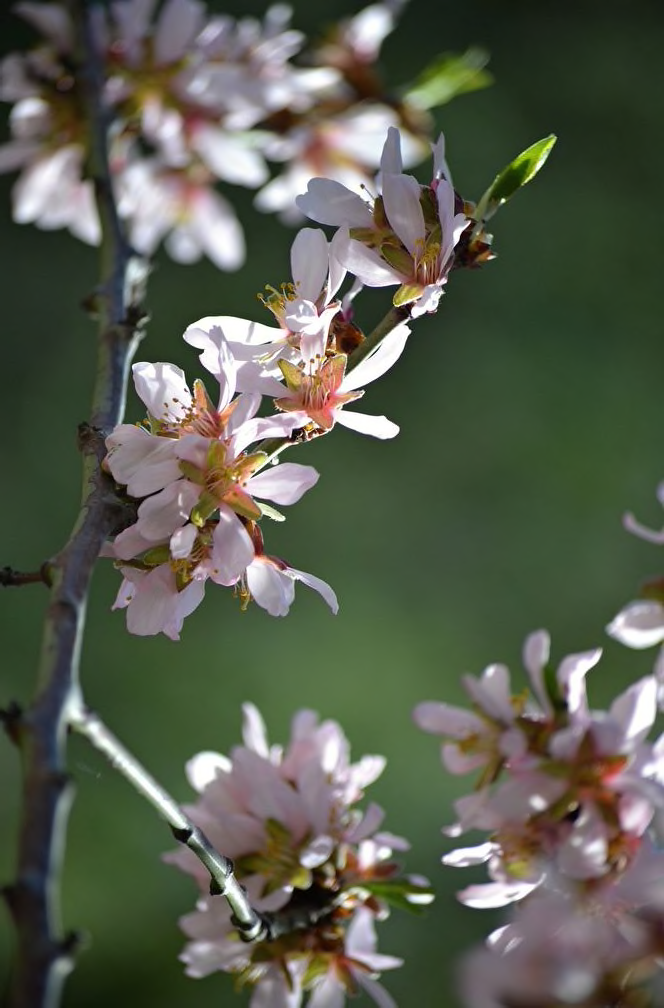 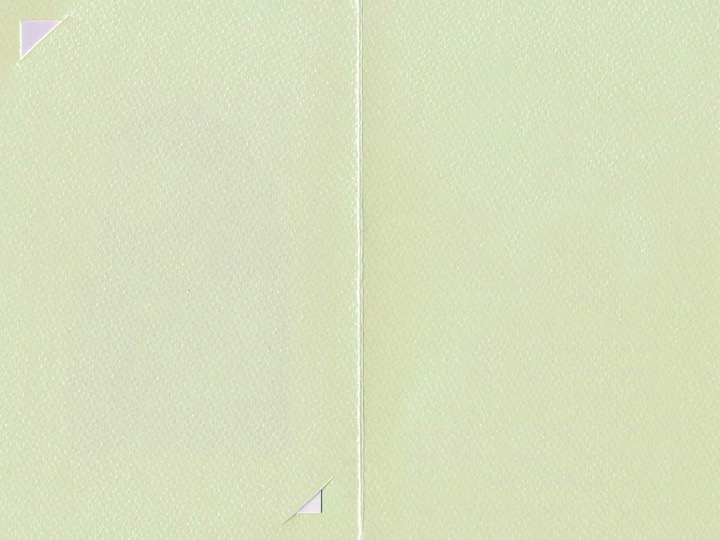 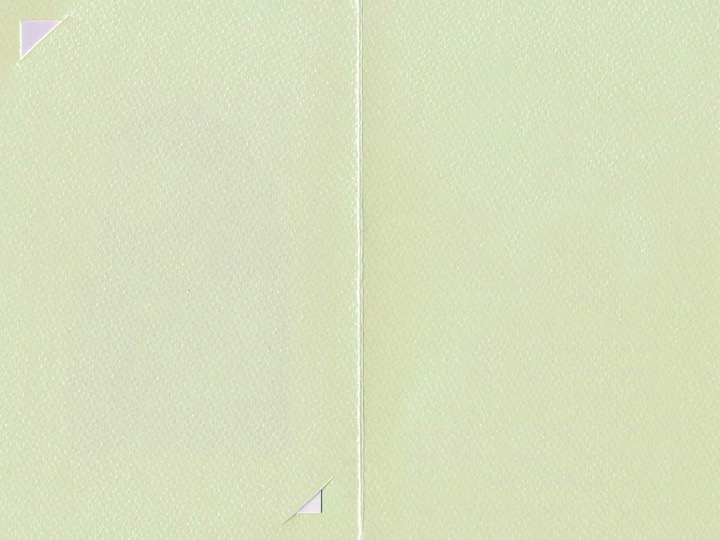 Fin
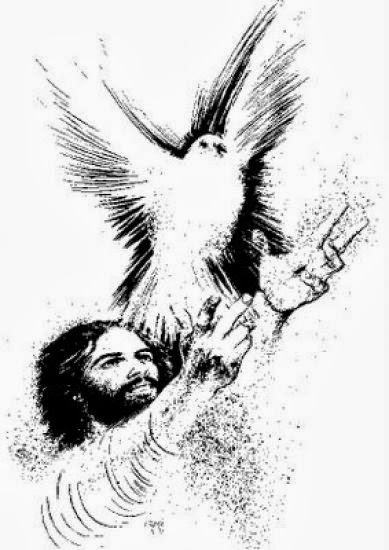